Proyecto Conexiones 
Equipo 1
ESCUELA PREPARATORIA MIXTA NETZAHUALCÓYOTL
Transformando el 
papel 
2023 -2024
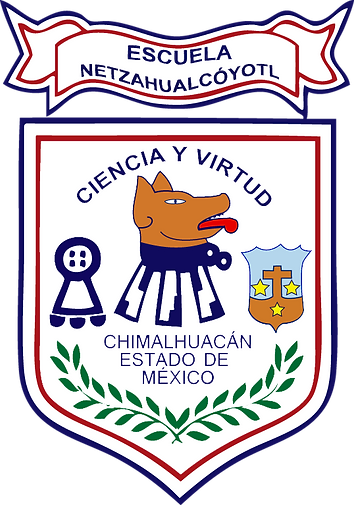 Proyecto Conexiones 
Equipo 1
Integrantes del equipo
Ciclo escolar 2023-2024
Fecha de inicio: 8 enero 2024
Fecha de Término: 2 febrero 2024
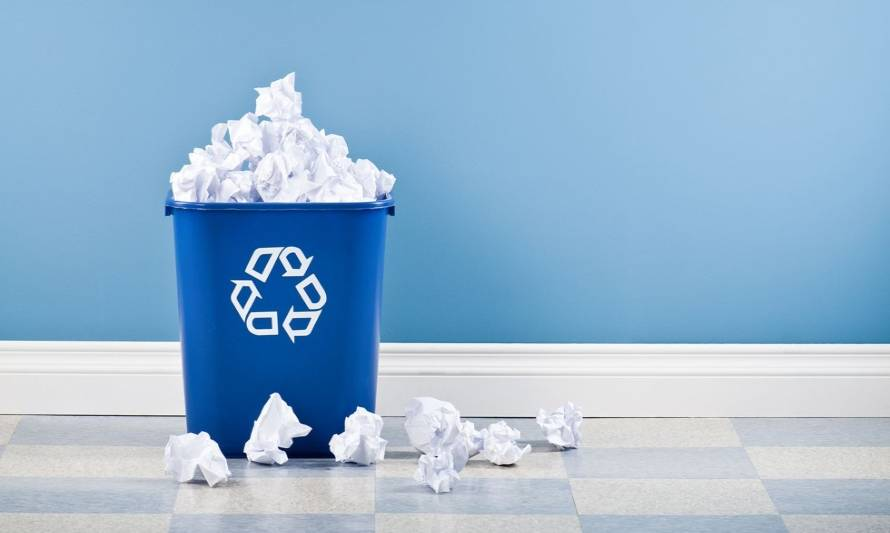 Justificación
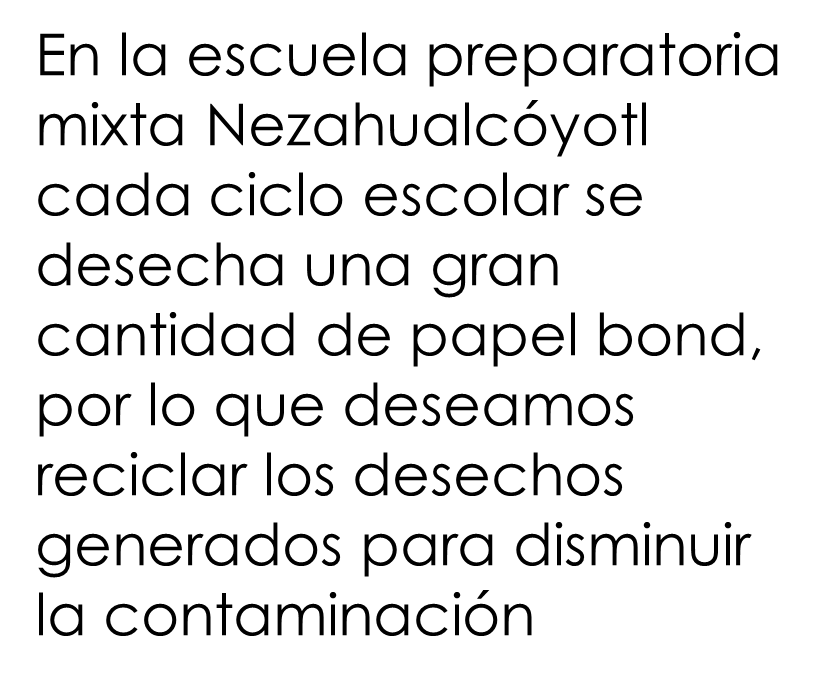 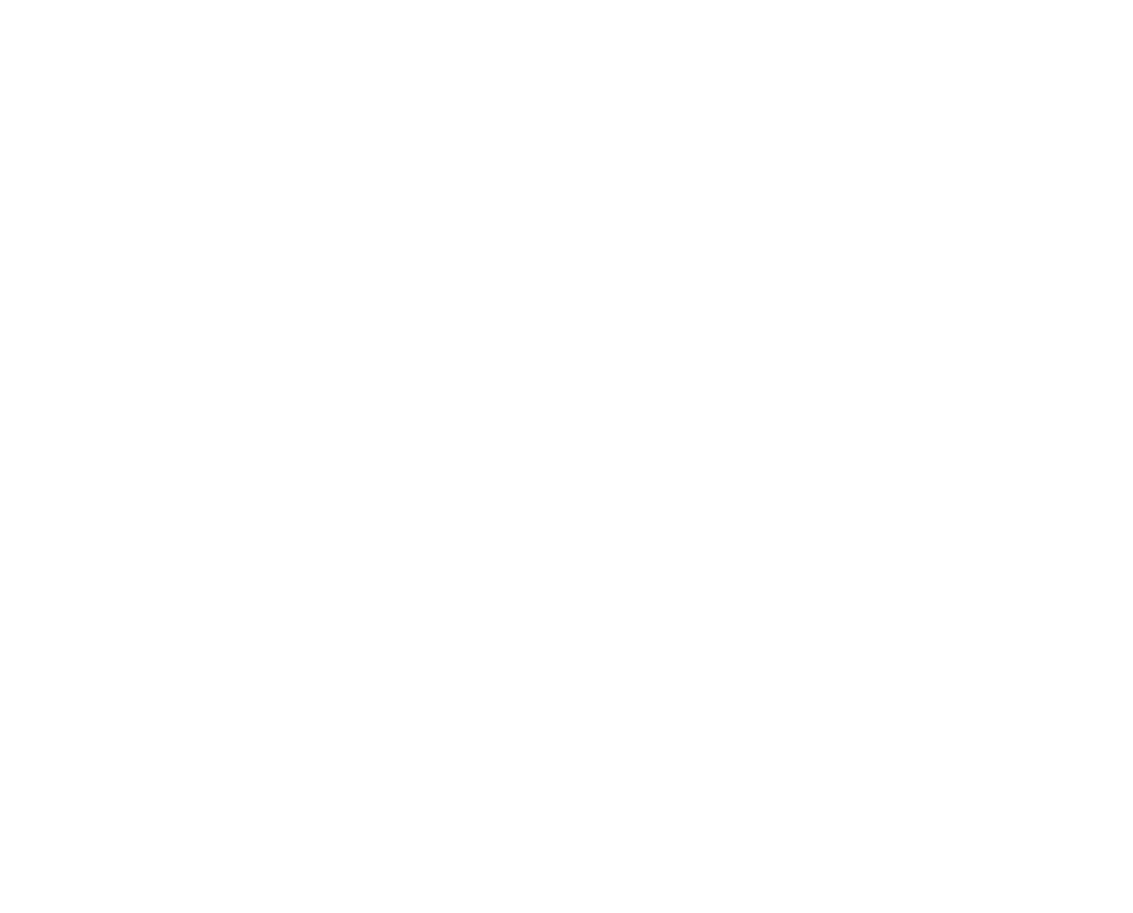 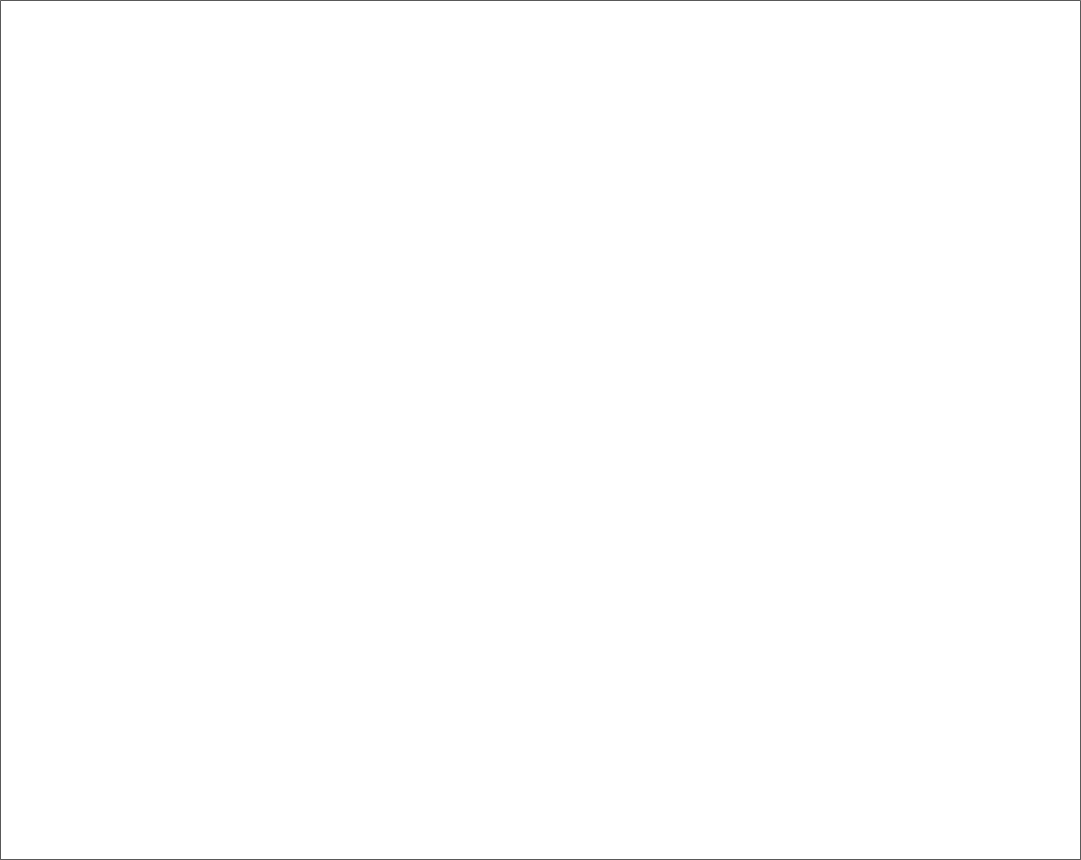 Crear fólderes ecológicos, a partir del reciclado de papel bond (hojas usadas de cuadernos, trabajos y láminas de exposiciones), para disminuir los desechos de este tipo en la Escuela Preparatoria Mixta Nezahualcóyotl.
Objetivo
General
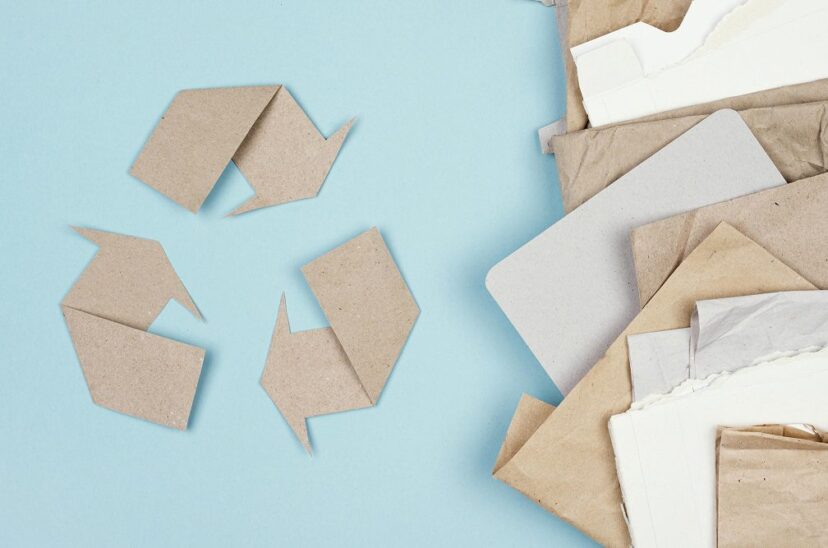 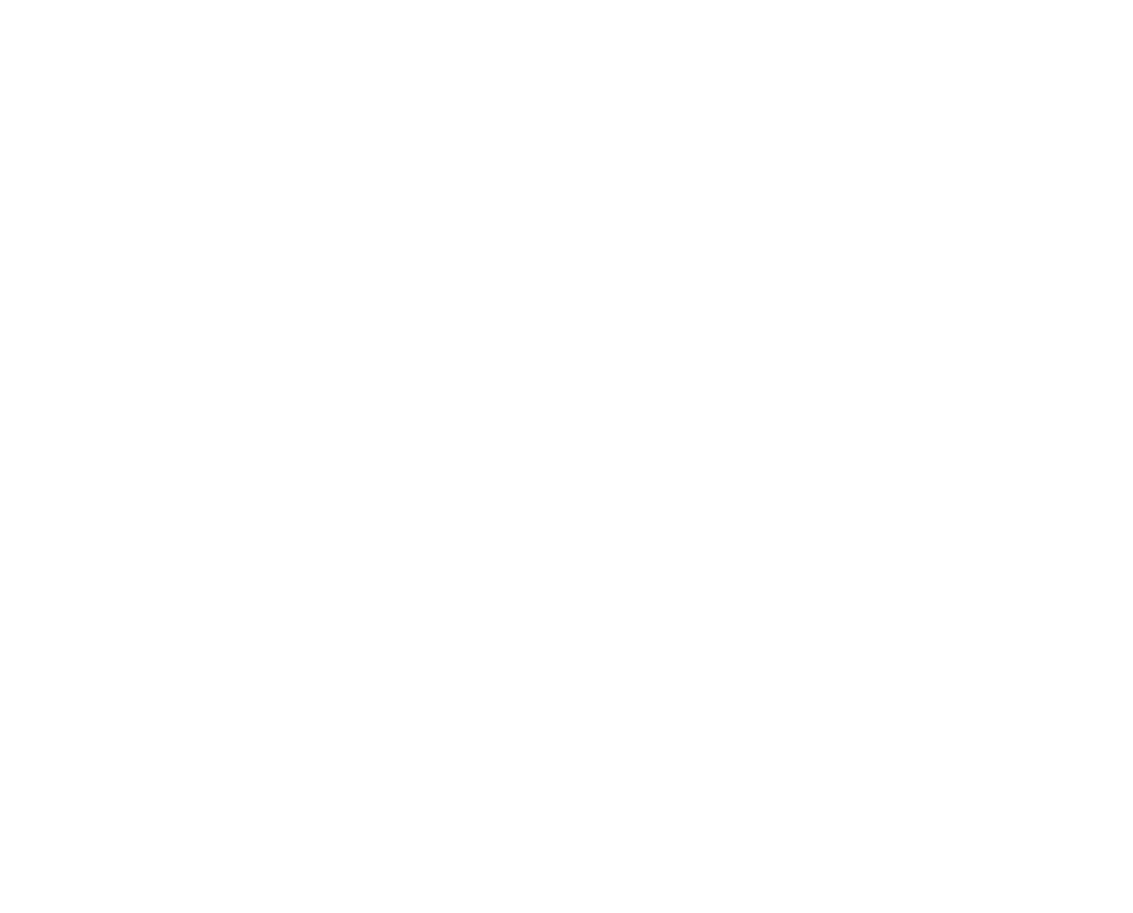 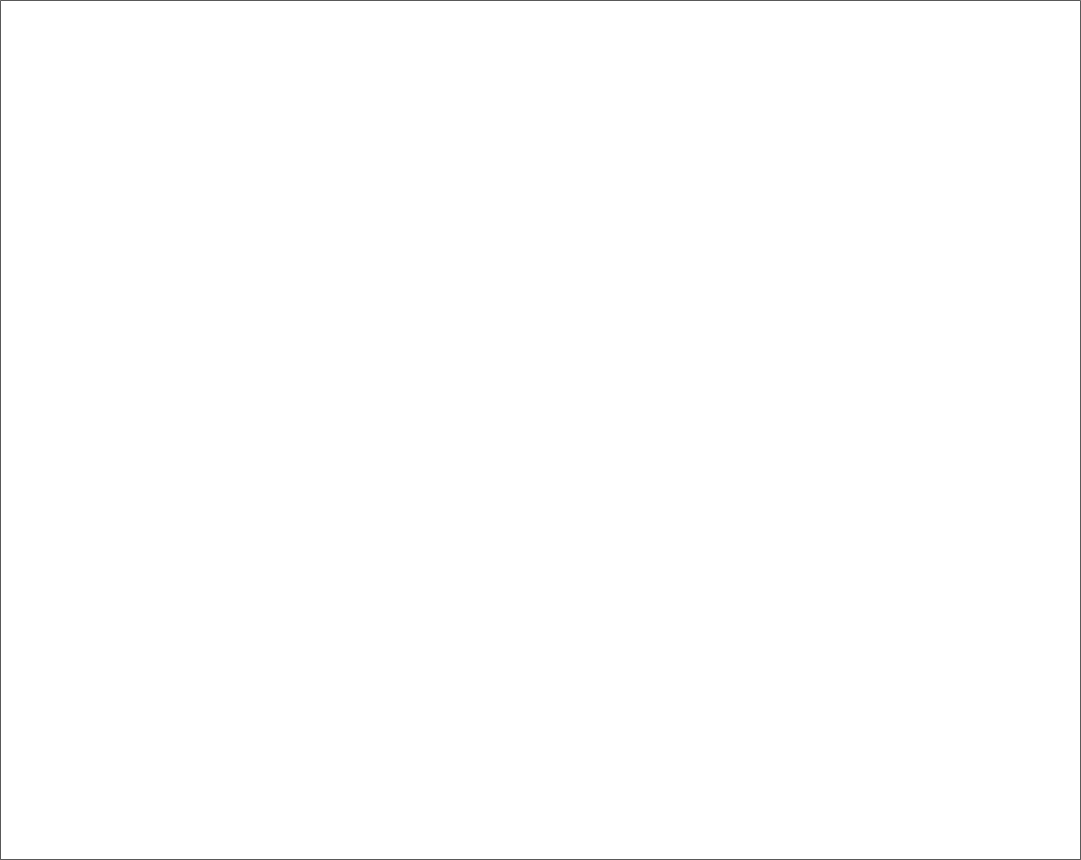 Objetivo
Específico

Física
Crear un folder ecológico por medio del reciclaje artesanal del papel para disminuir los desechos de su localidad estudiantil.
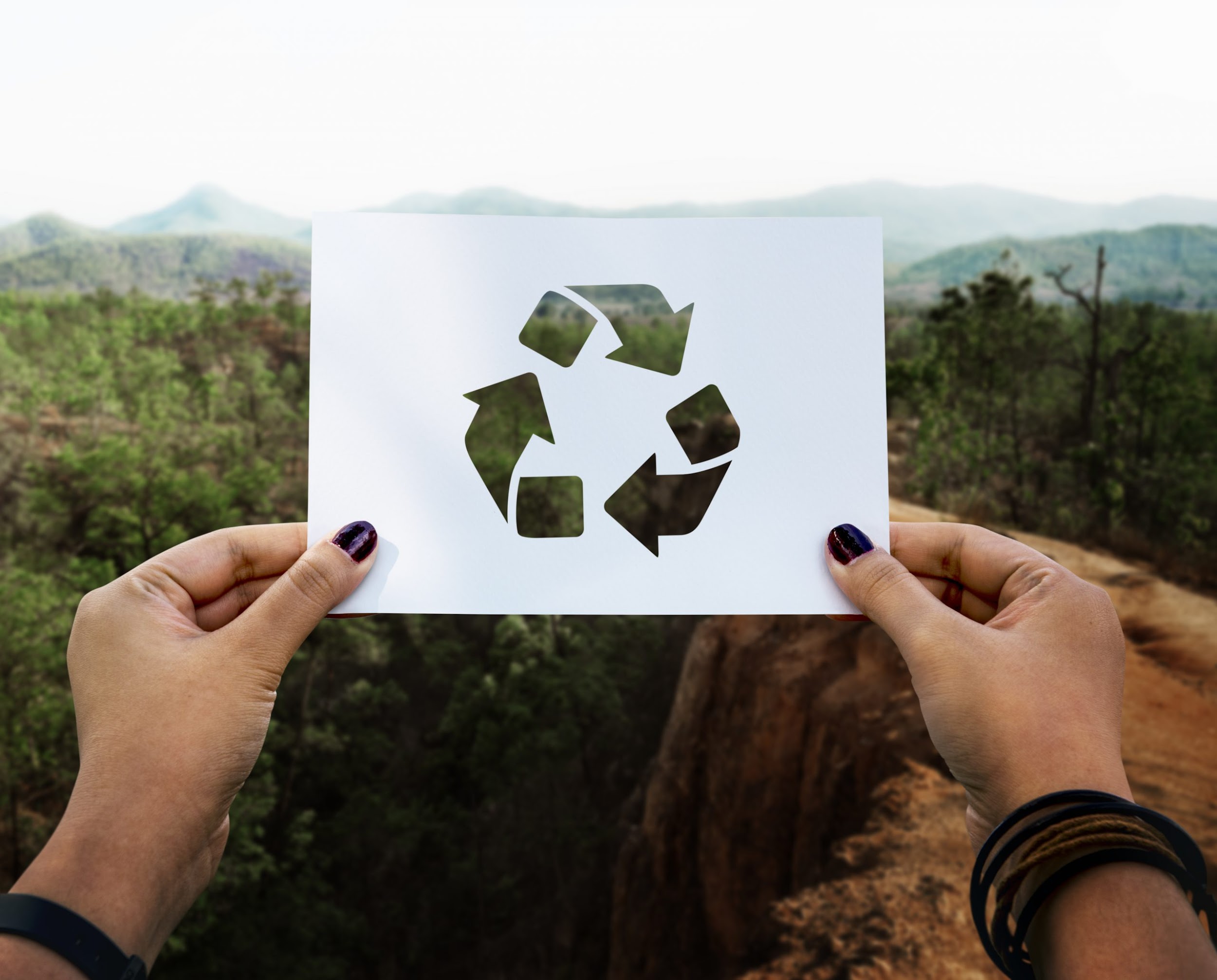 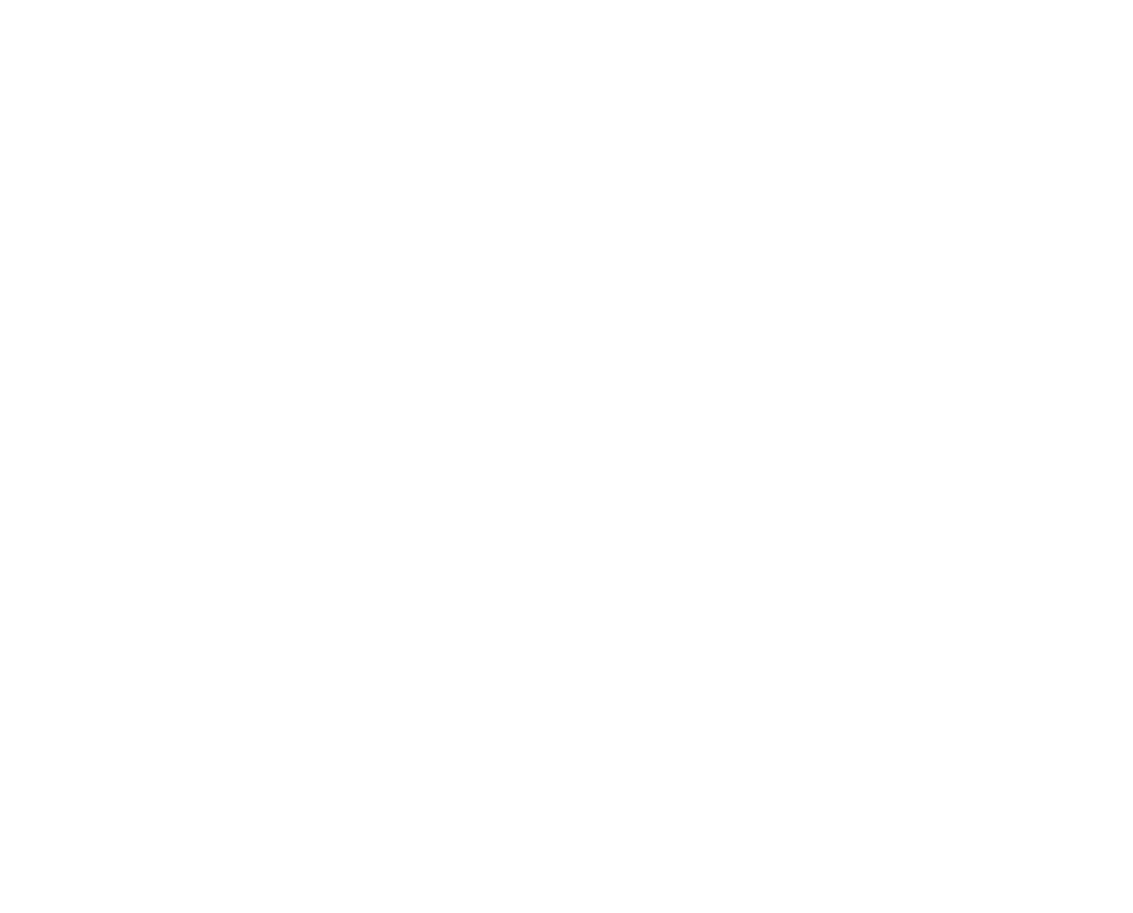 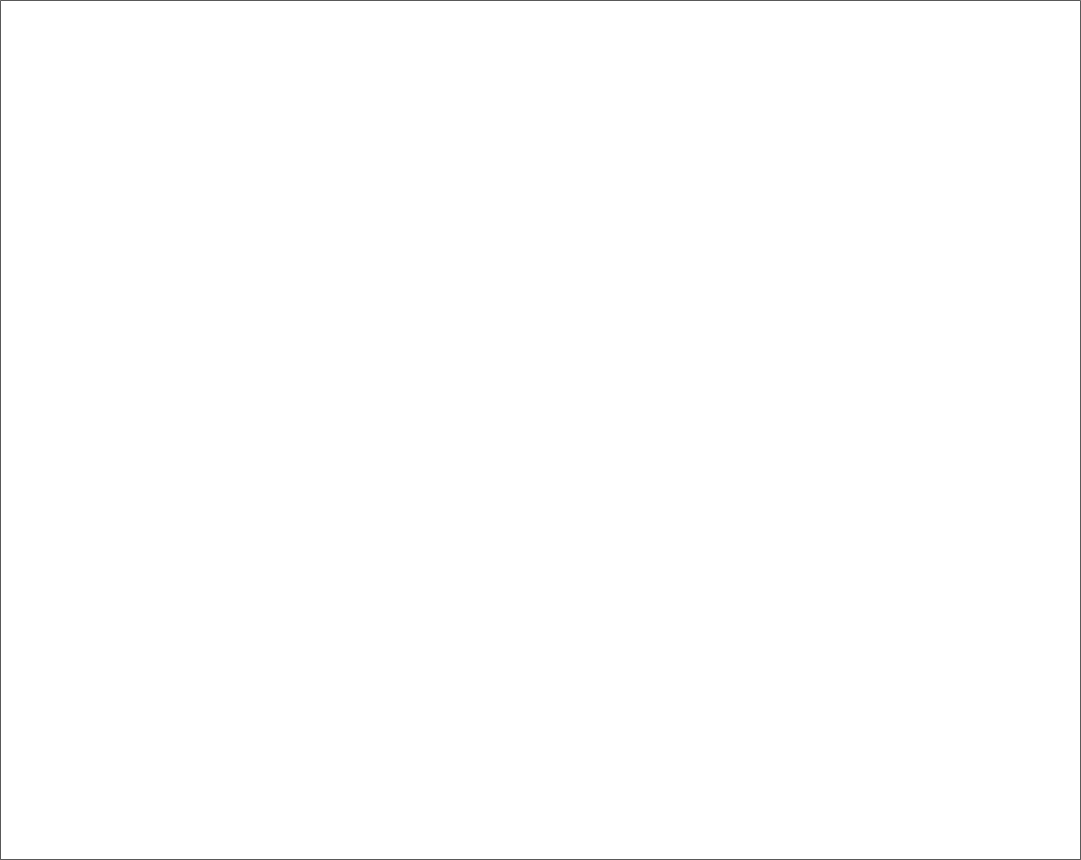 Objetivo
Específico

Geografía
Mejorar el uso de los recursos naturales a través de la creación de fólderes ecológicos para disminuir los desechos post-consumo en la “Escuela Preparatoria Mixta Nezahualcóyotl.”
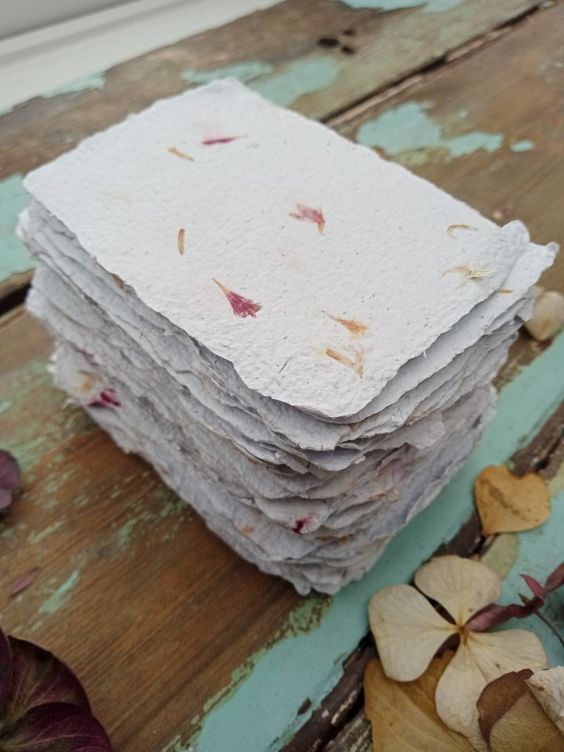 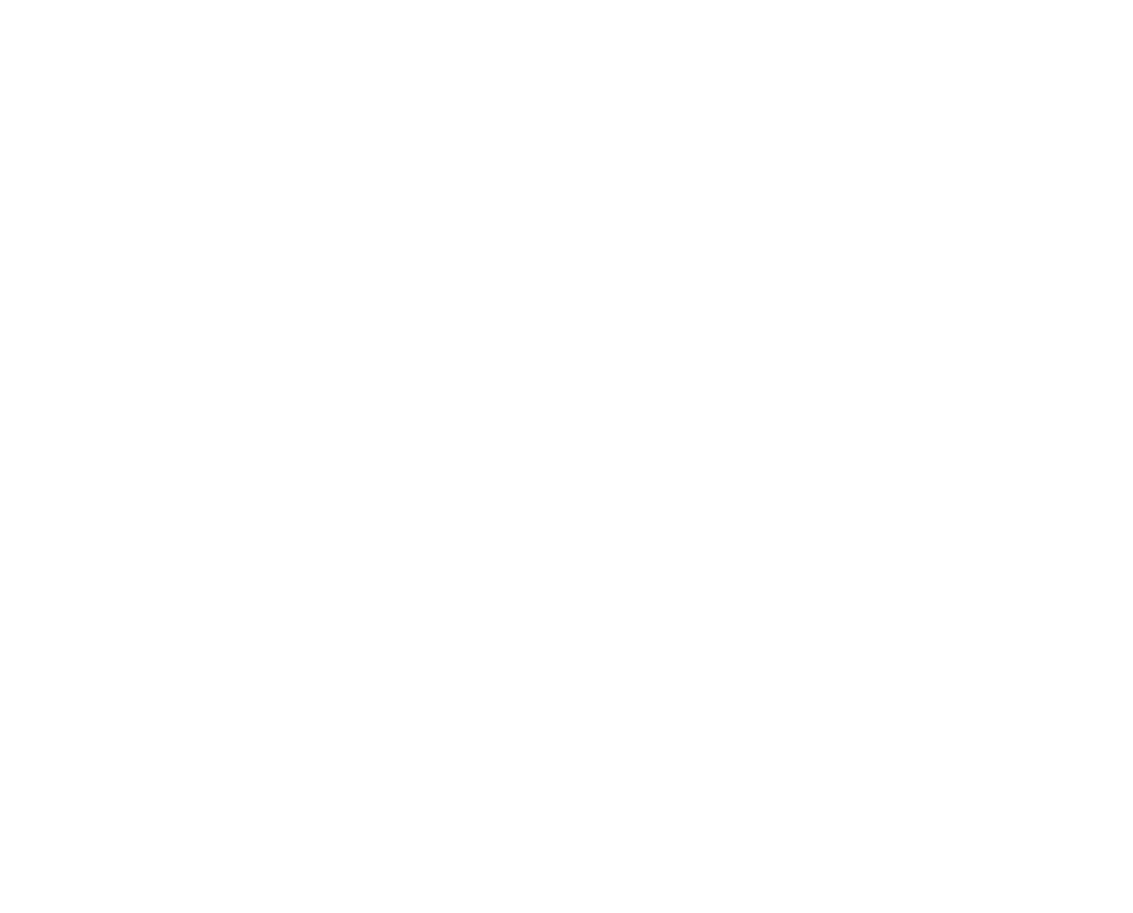 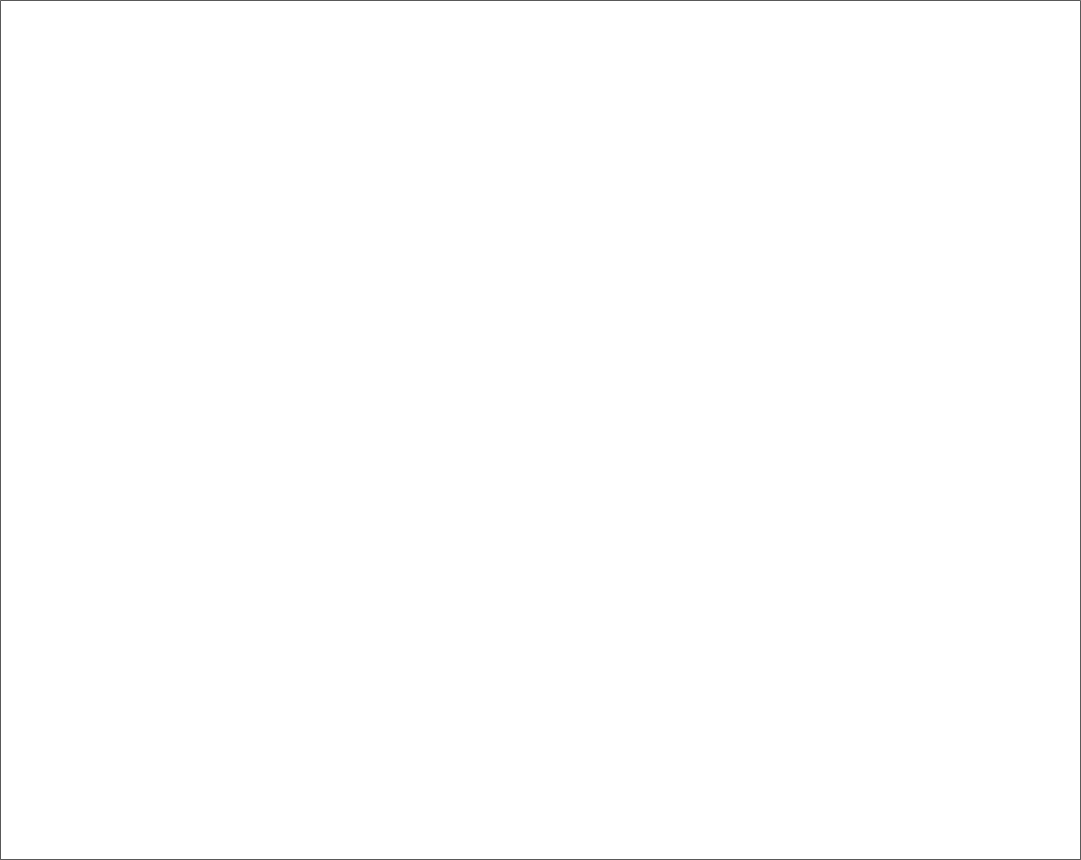 Objetivo
Específico

Lengua 
española
Resumir información obtenida mediante investigación documental para saber el proceso de reciclado de papel.
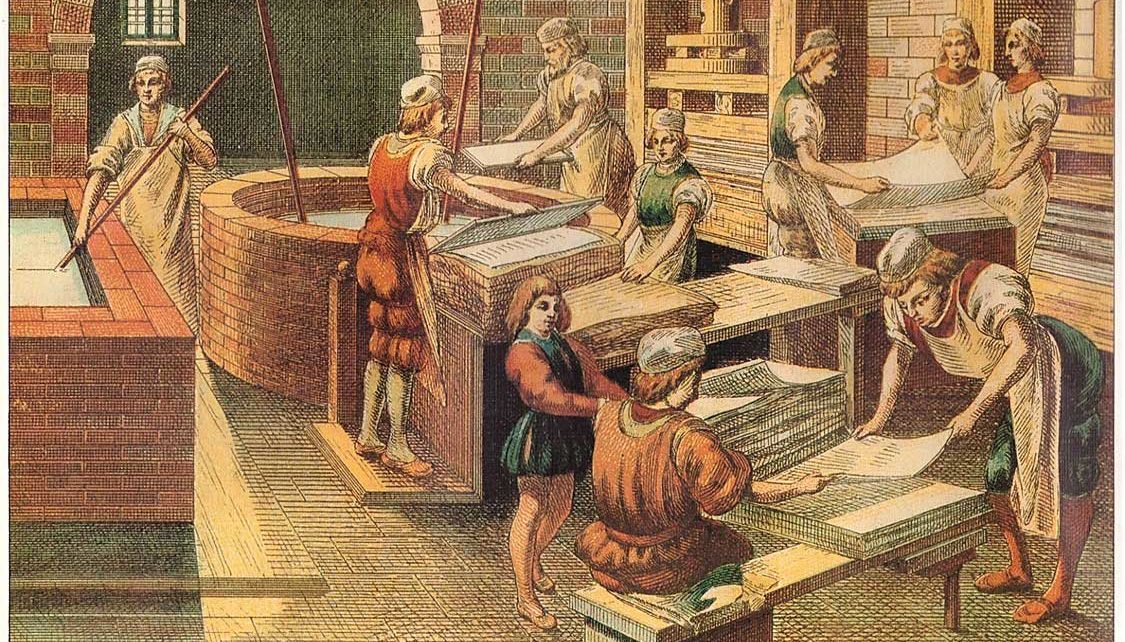 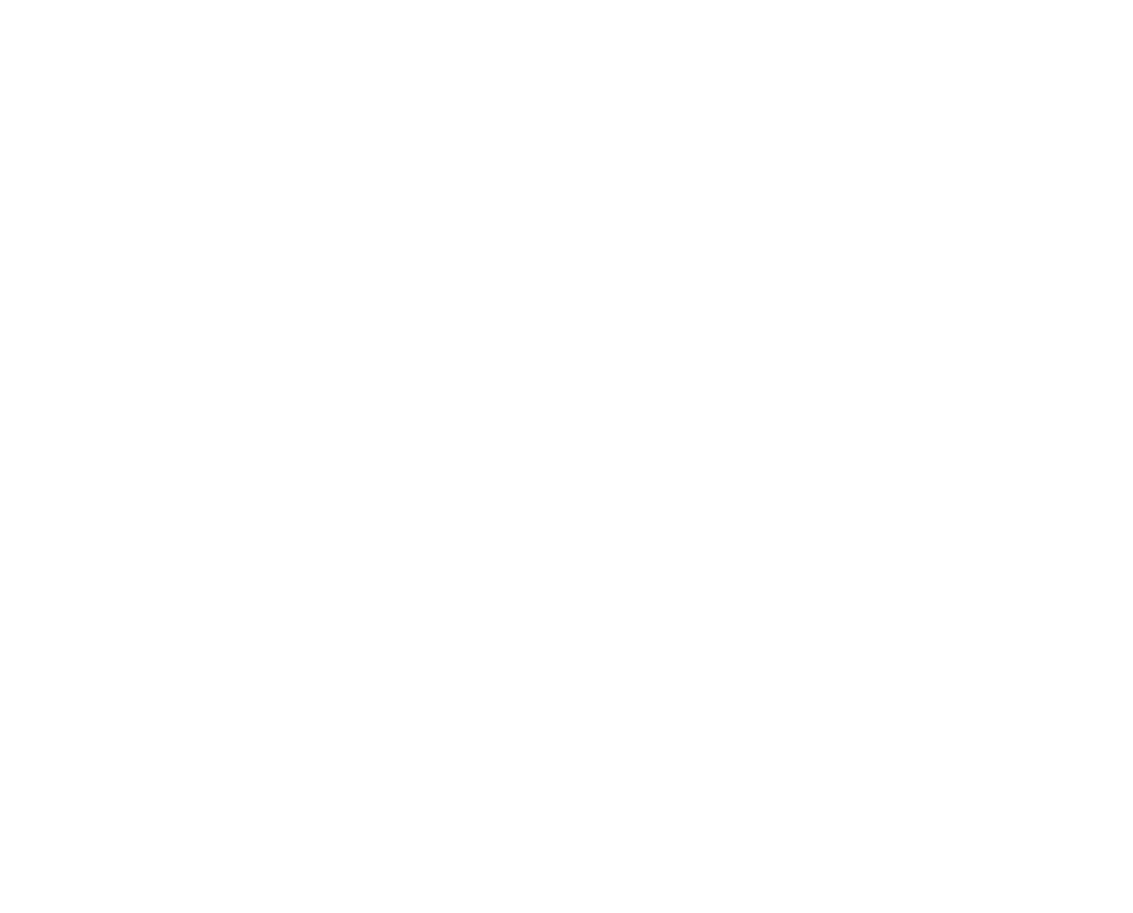 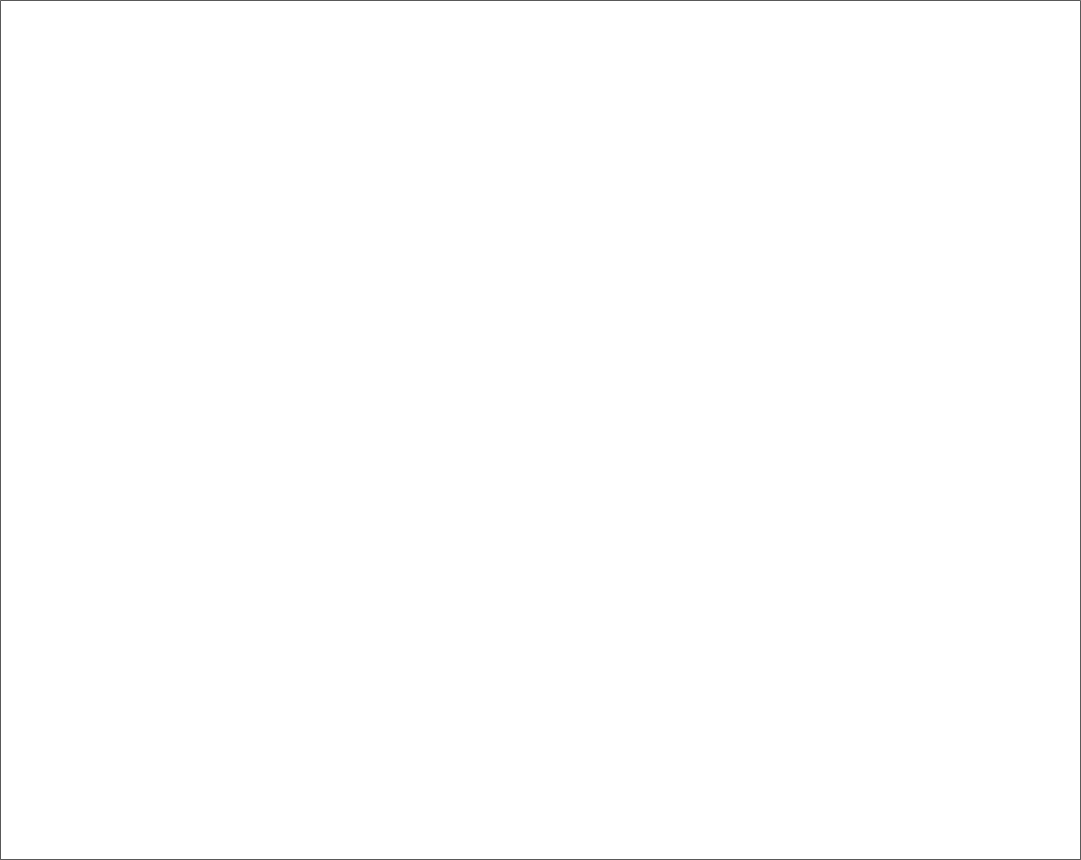 Realizar una monografía con base en investigación documental, para conocer los antecedentes históricos, así como las diferencias del proceso de producción artesanal del industrial, en la elaboración de papel.
Objetivo
Específico

Historia
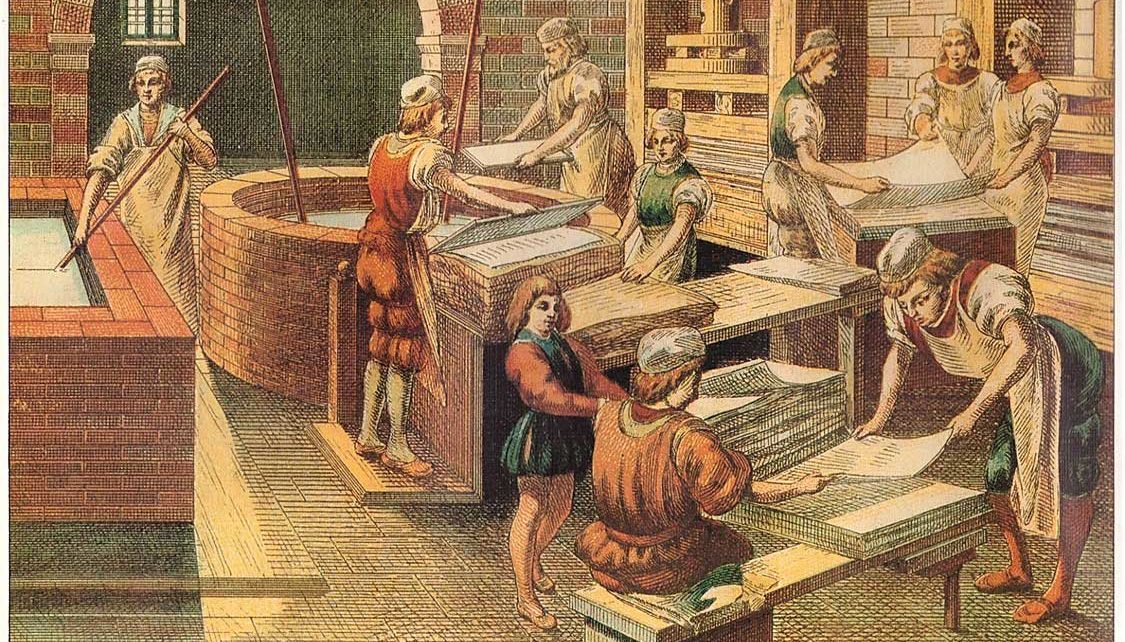 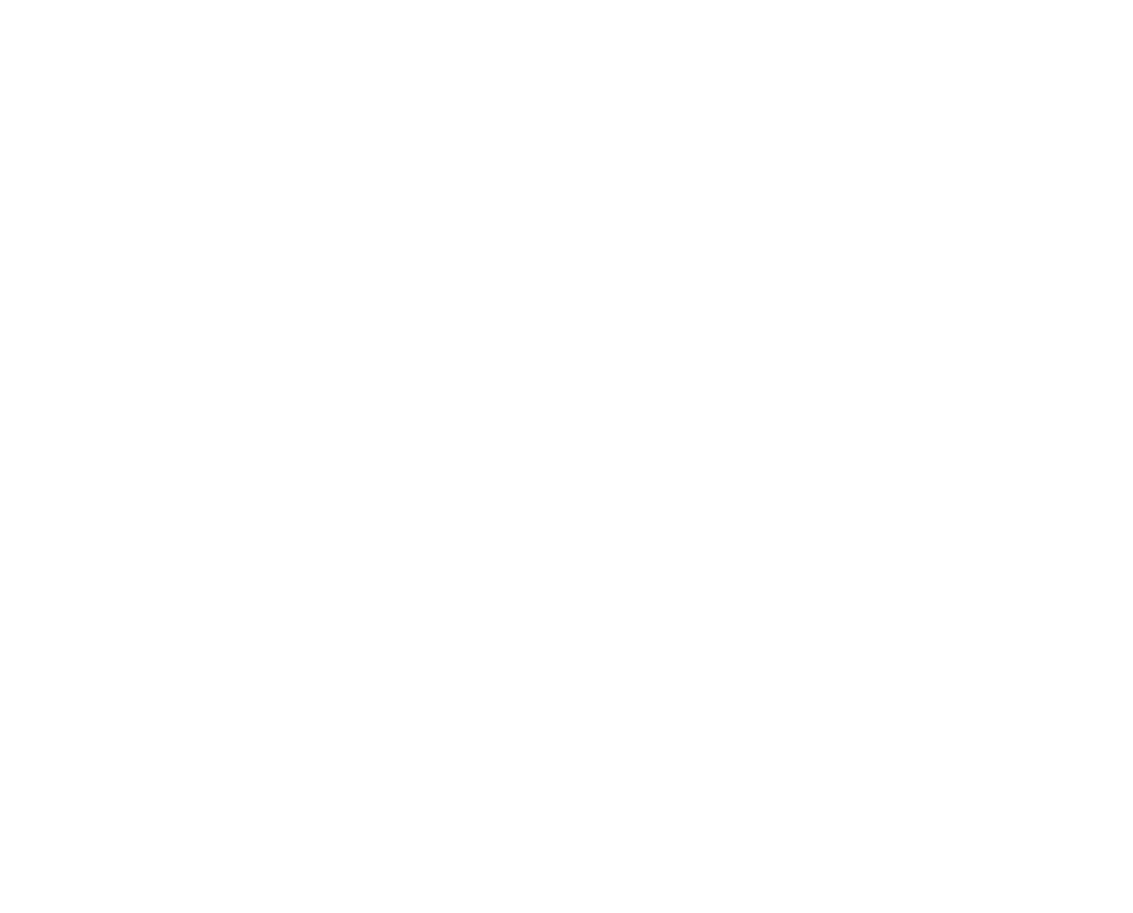 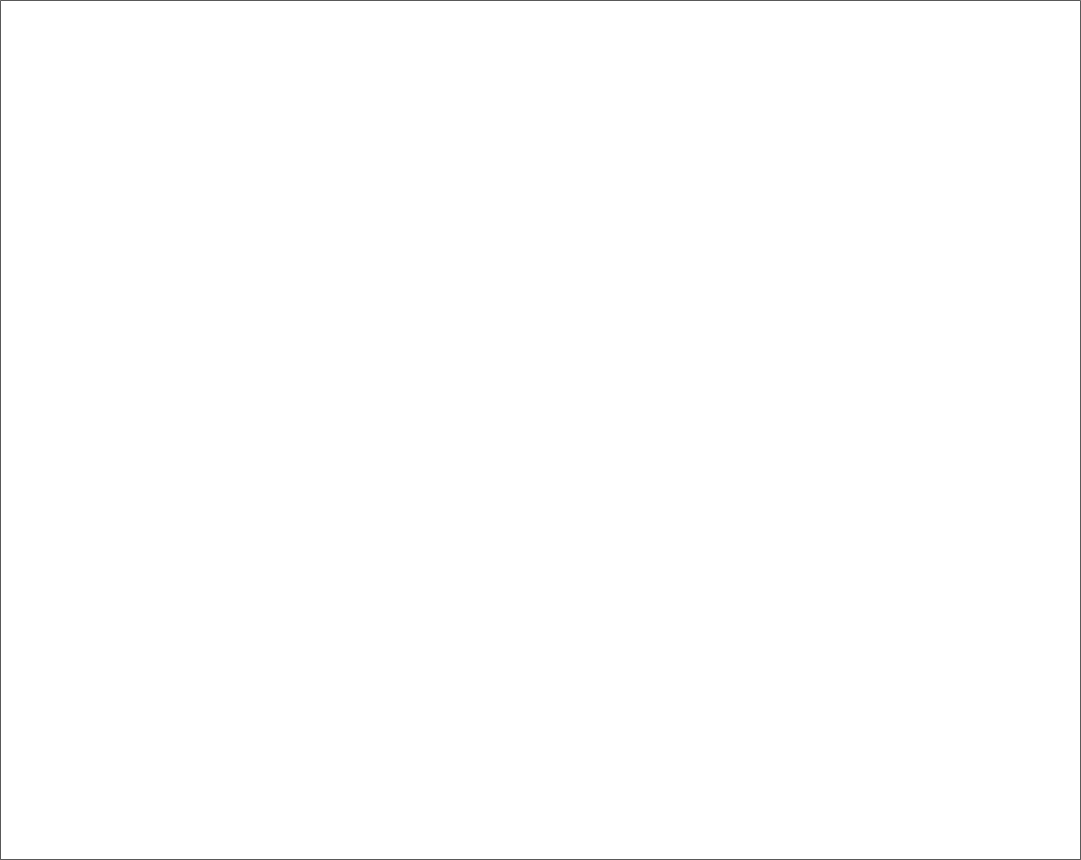 Objetivo
Específico

Orientación Educativa
Reconocer la importancia del conocimiento y su aplicación en diferentes ámbitos, con la finalidad de plantear un proyecto de vida acorde a sus propias necesidades, sin perder de vista la adaptación a las nuevas circunstancias.
Planeación general
Planeación general
Planeación general
Planeación general
Formatos:
Planeación general.
Planeación día a día
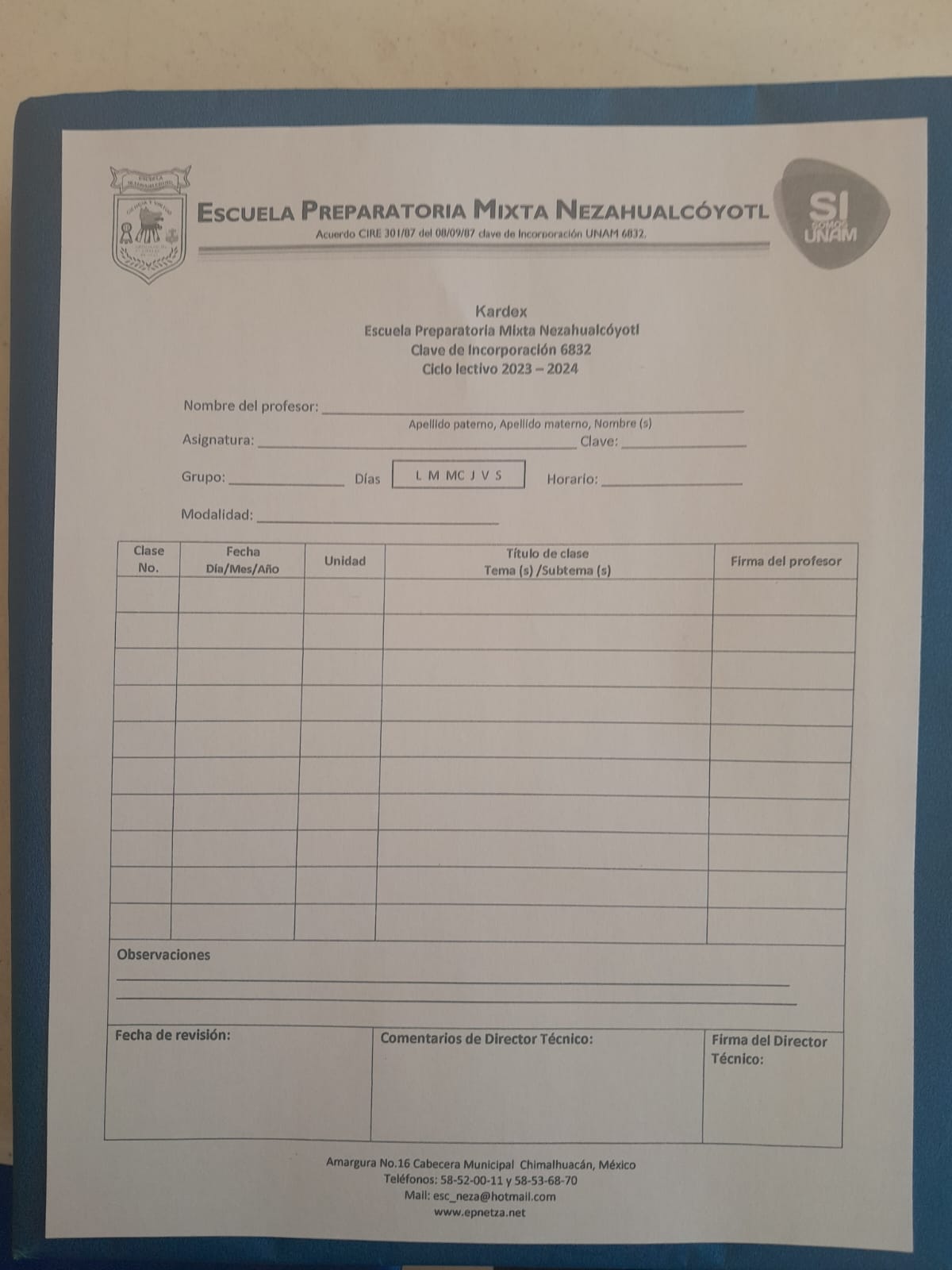 Documentación de actividades
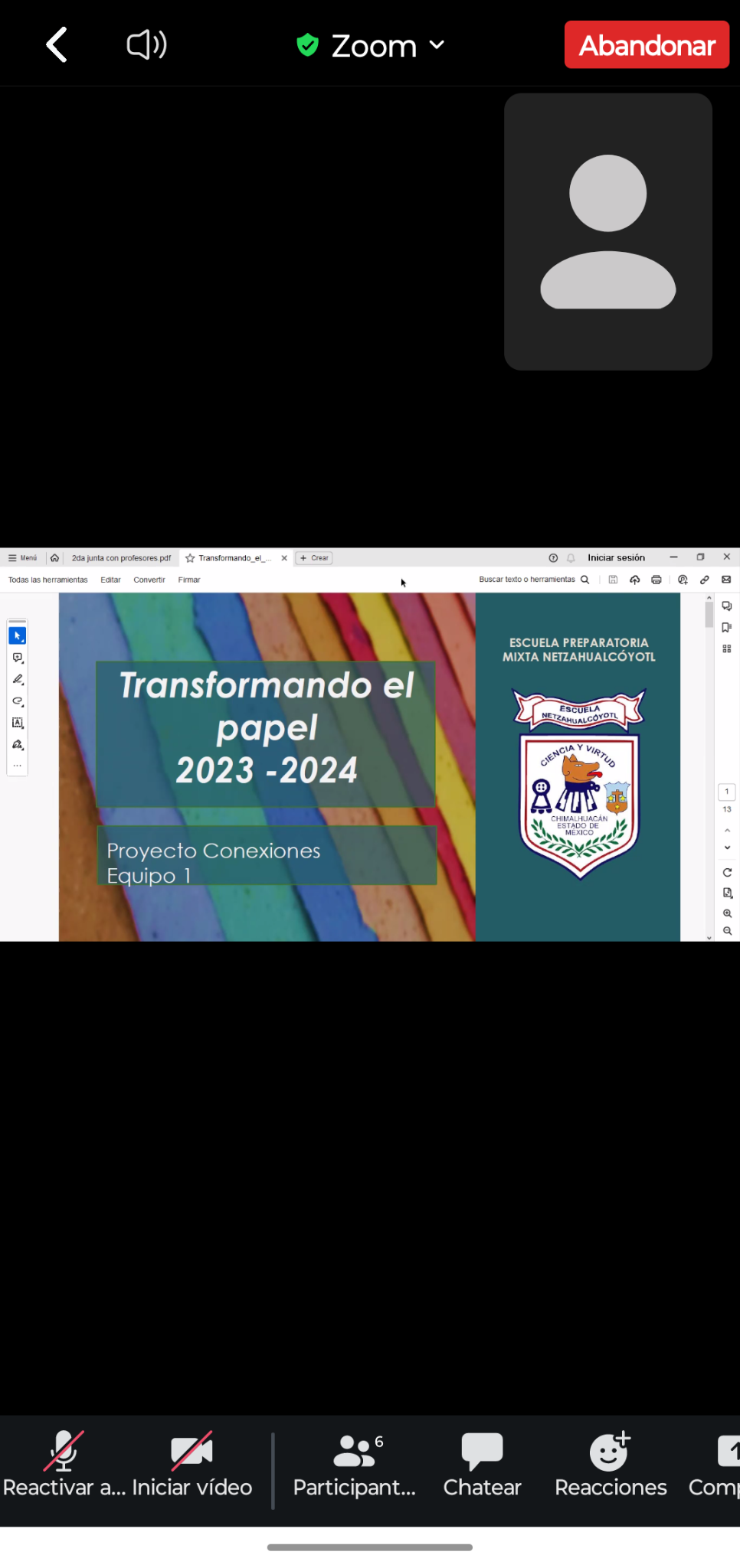 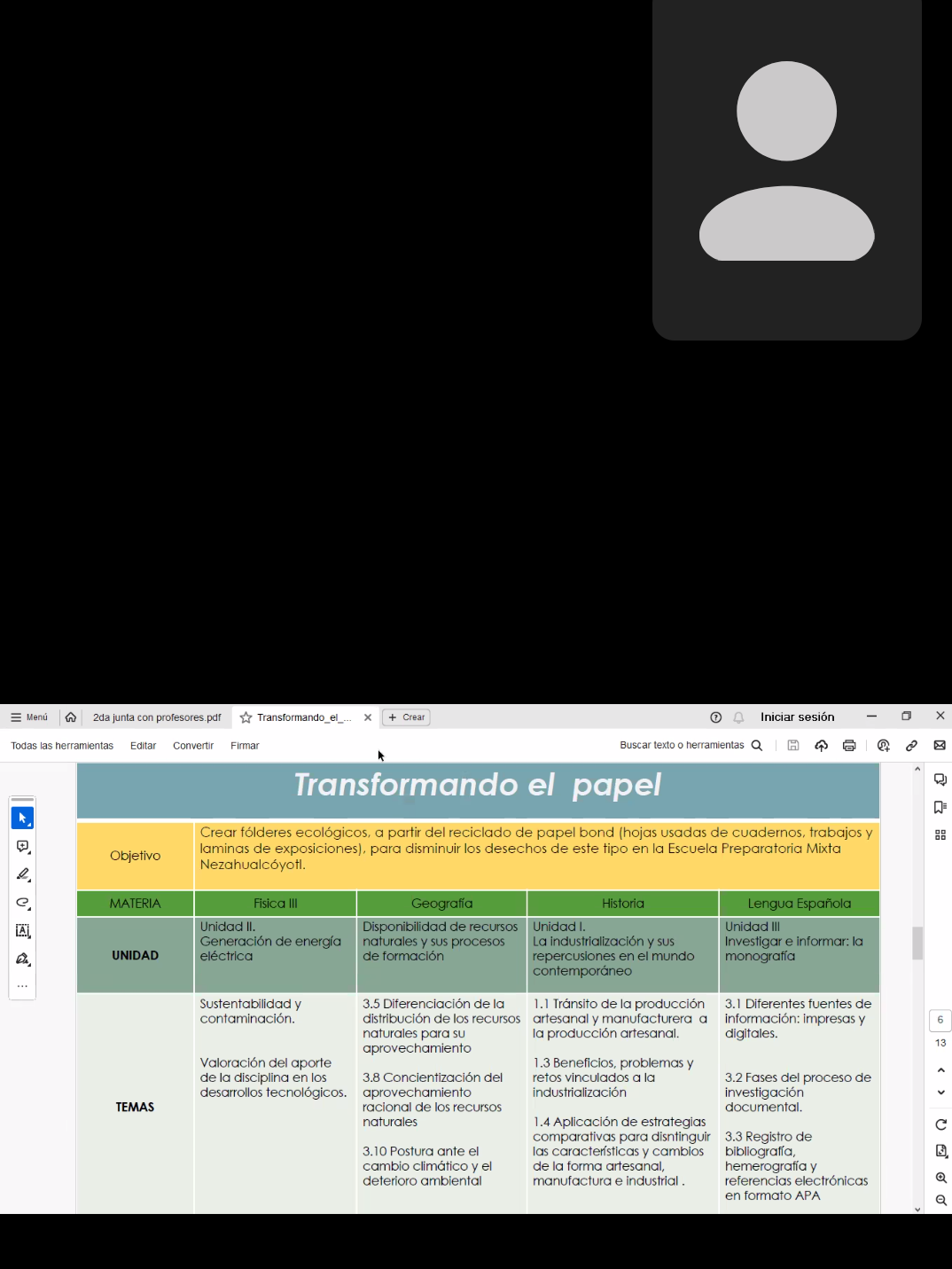 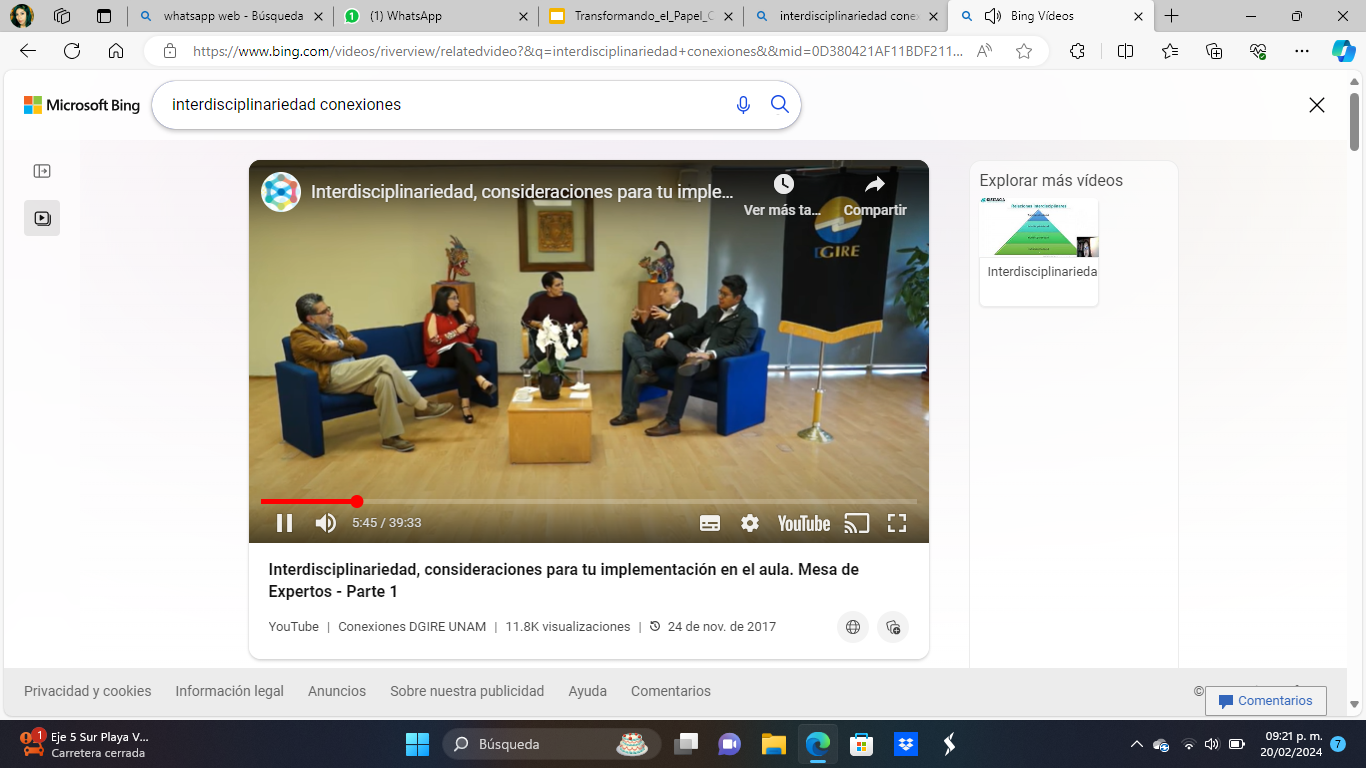 https://youtu.be/8l7wTODIAaQ?si=aIZxHVlfNrrODoUM
Posterior a la presentación del proyecto a los alumnos, se desarrollaron las siguientes actividades.
Investigar la historia del papel
Investigar cómo se elabora el papel artesanalmente e industrialmente. Analizar las ventajas y desventajas del uso del papel 
Analizar las alternativas que hay ante el uso desmedido del papel, identificando la importancia de reciclar el papel
Realizar una monografía donde se concentre la información previamente recabada. Se entregó de forma digital.
Historia
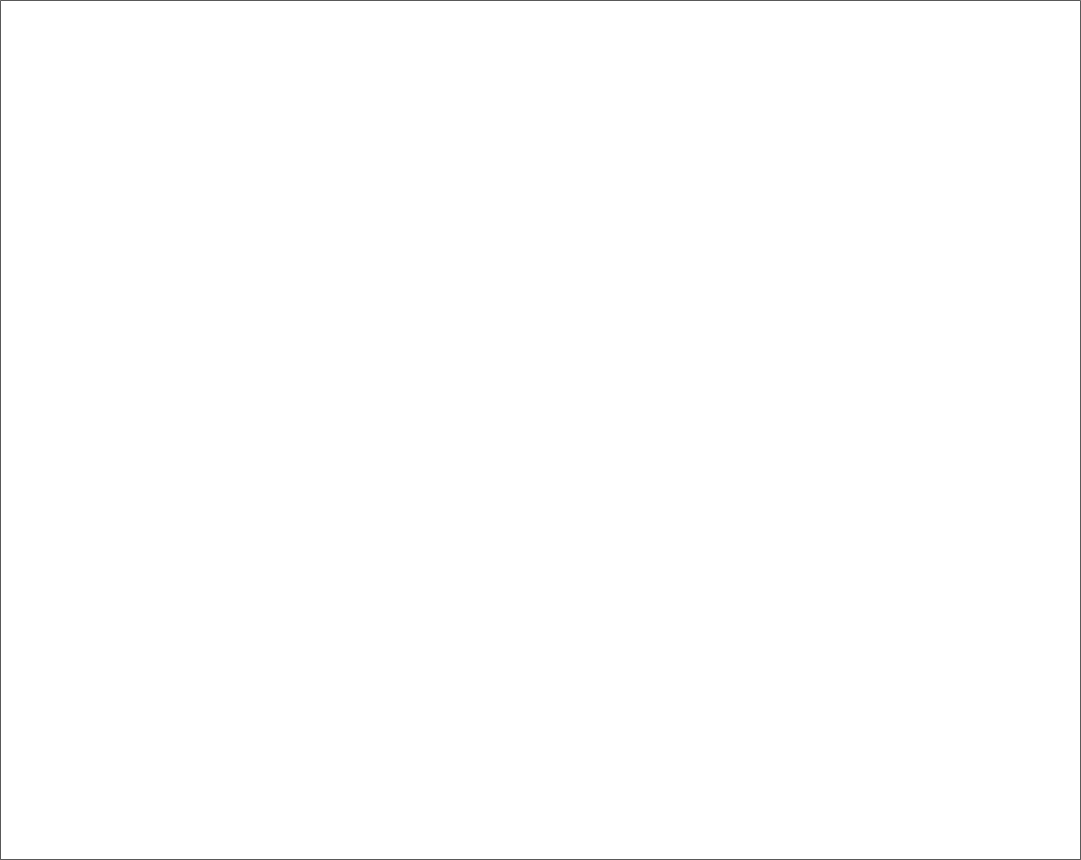 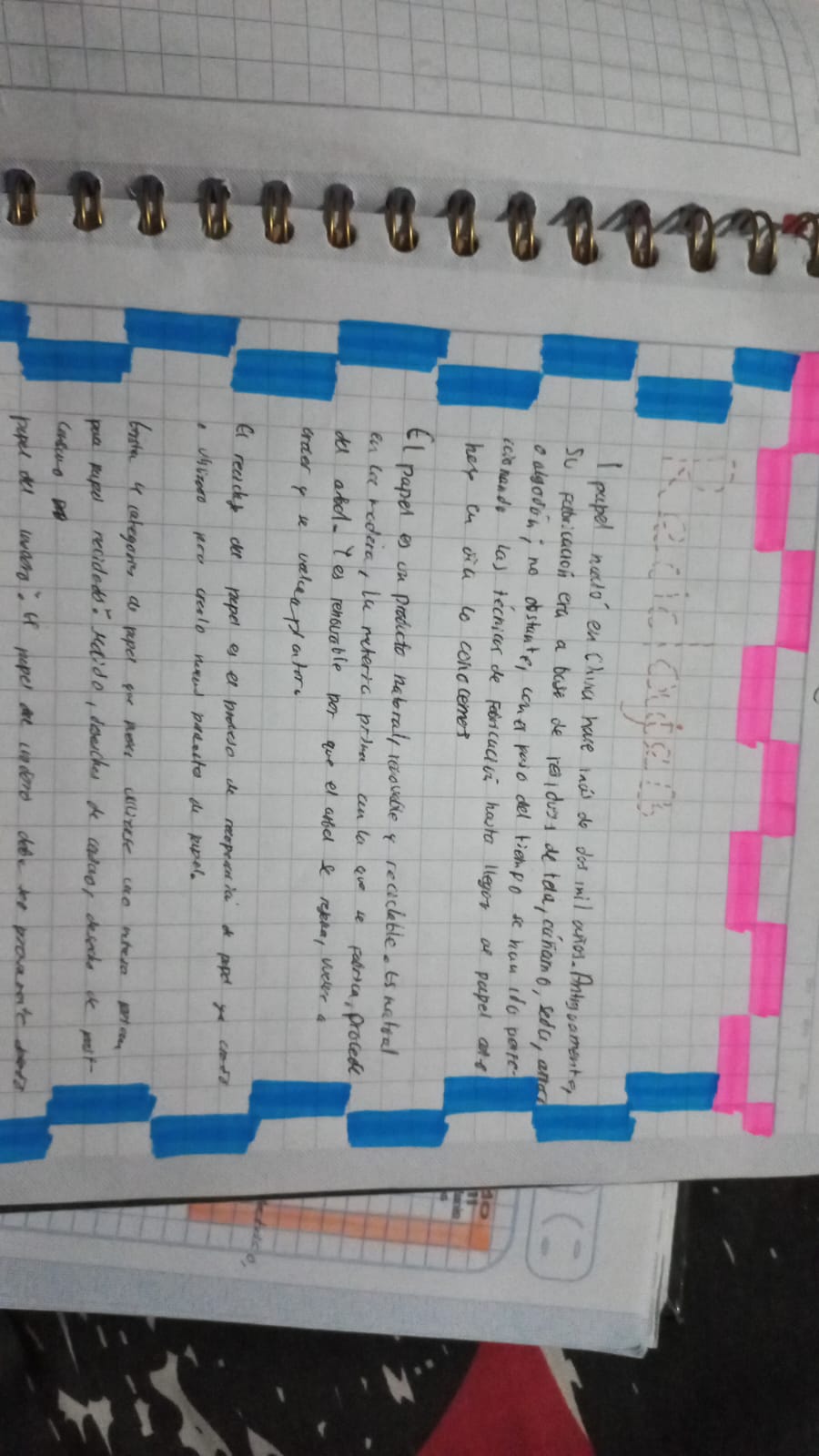 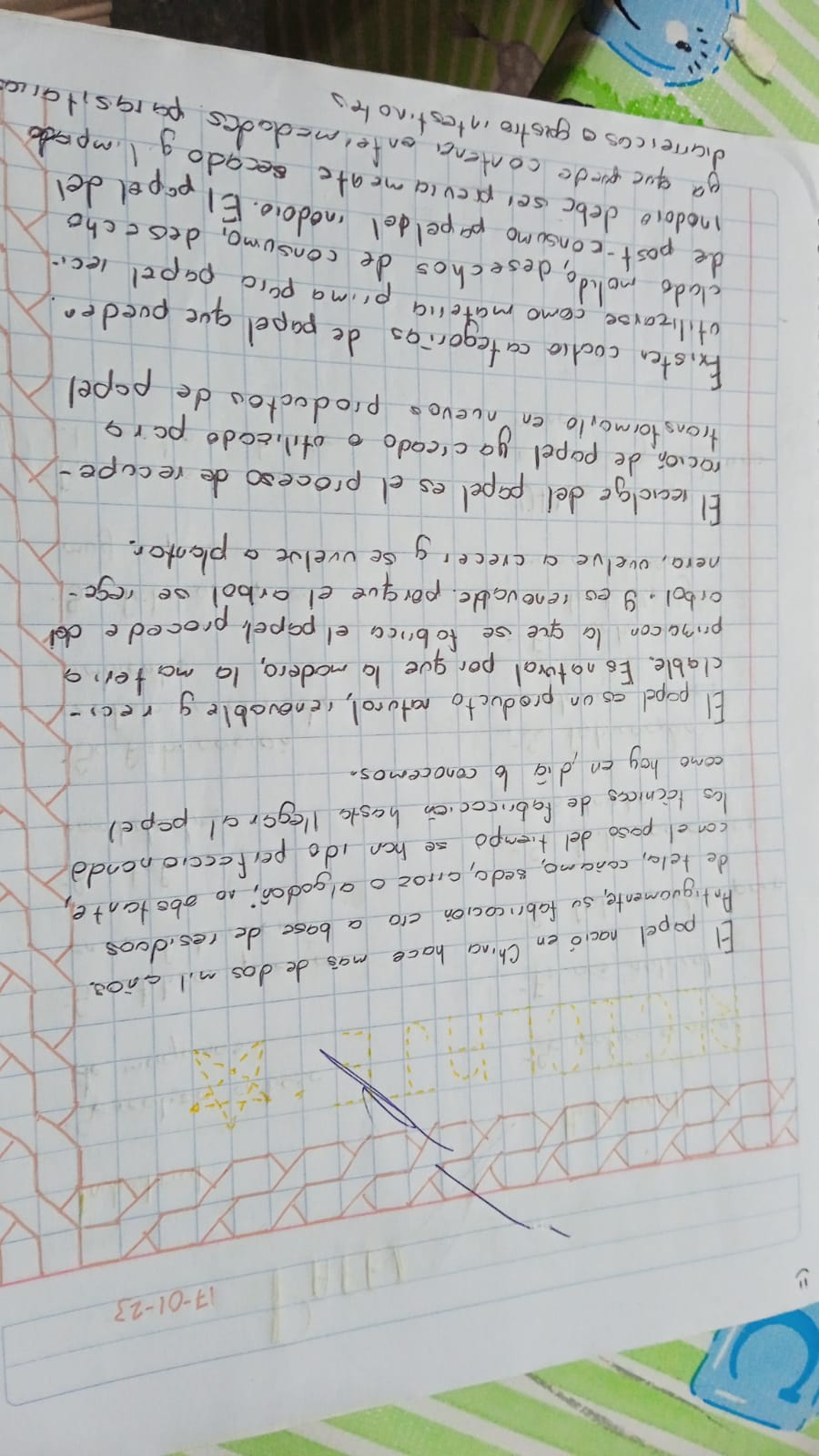 Después de la presentación del proyecto con los alumnos de forma interdisciplinaria, se procedió a realizar lo siguiente. 
Explicar el tema de recursos naturales. 
Explicar qué recursos se necesita para elaborar papel. 
Concientizar las cantidades de recursos que se necesitan para elaborar papel.
Identificar por qué es importante reciclar para el cuidado del medio ambiente. 
Realizar una infografía donde se presentará todo lo antes visto.
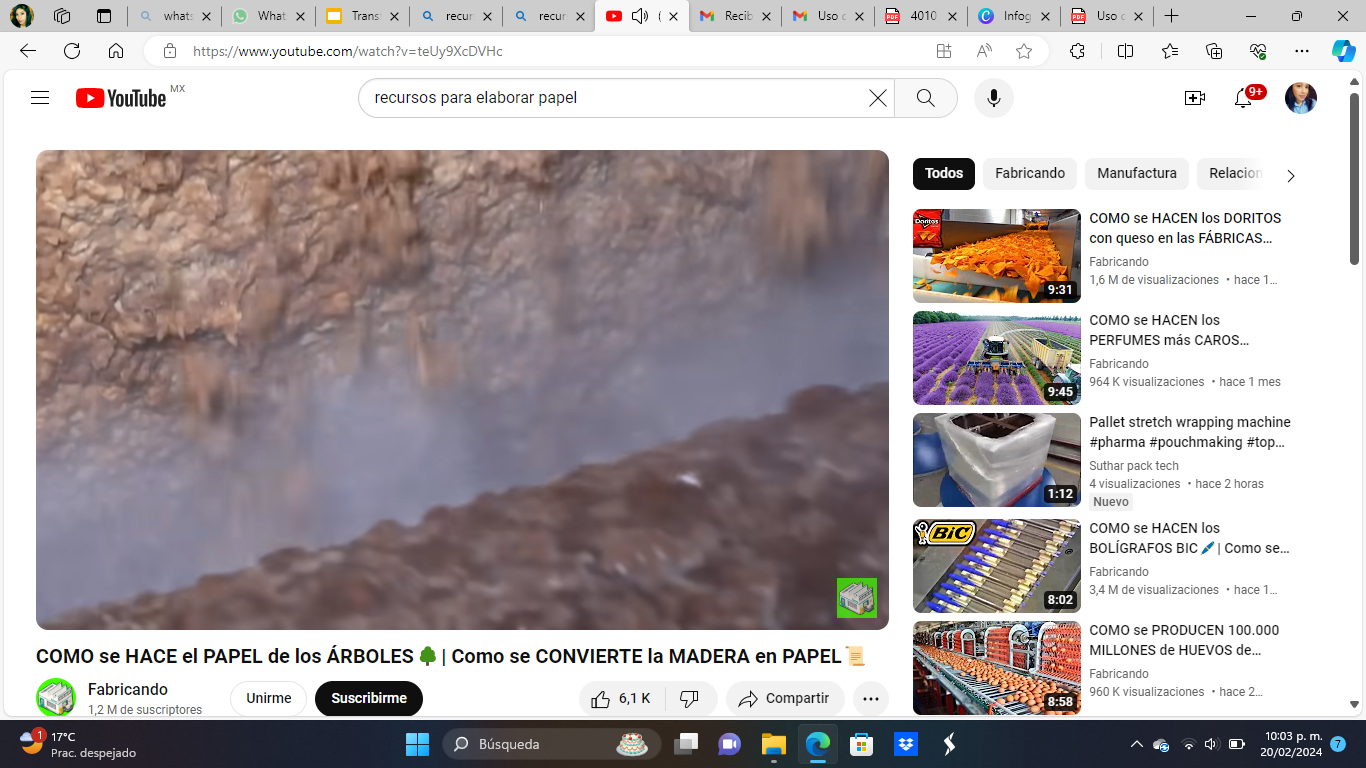 Geografía
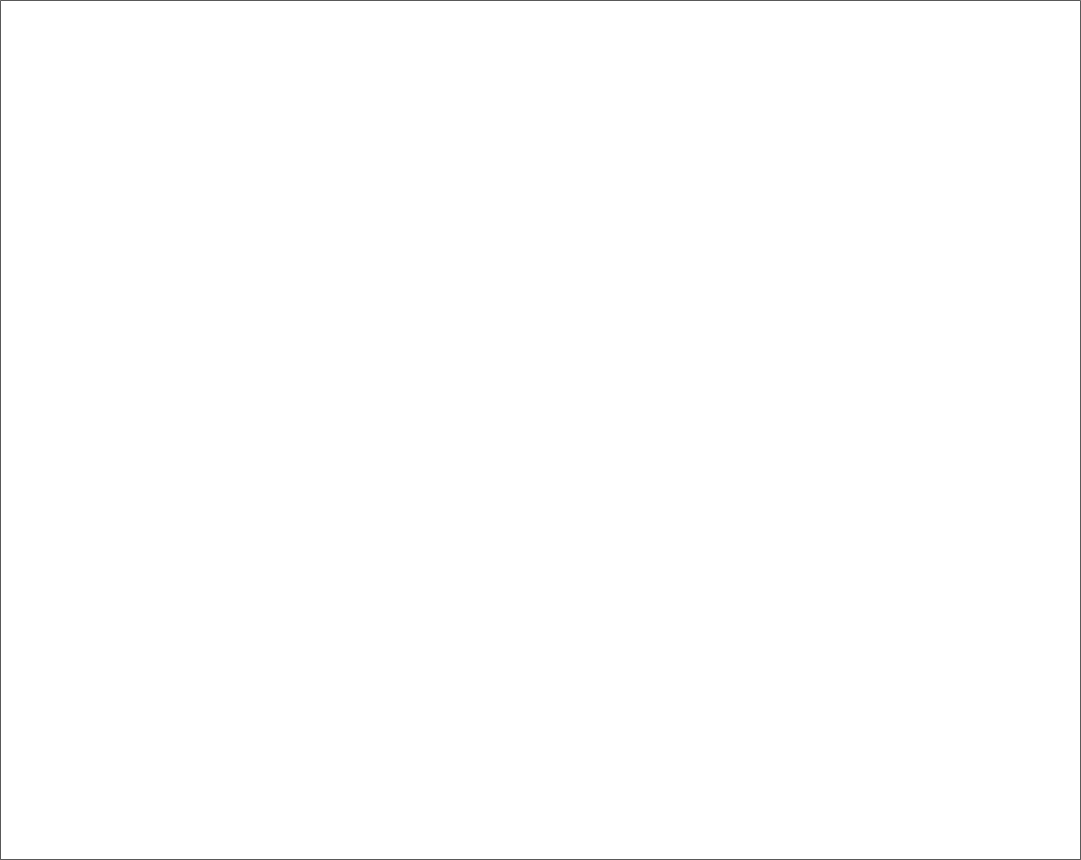 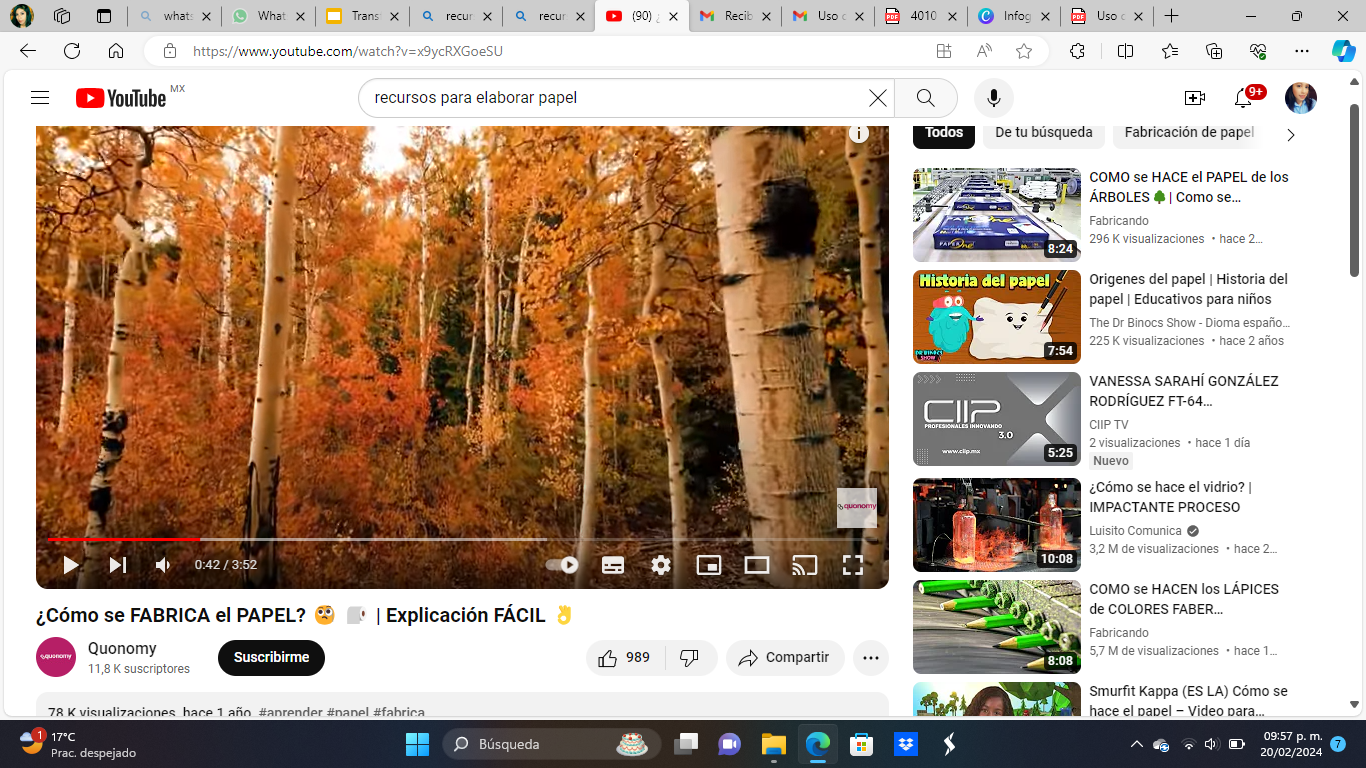 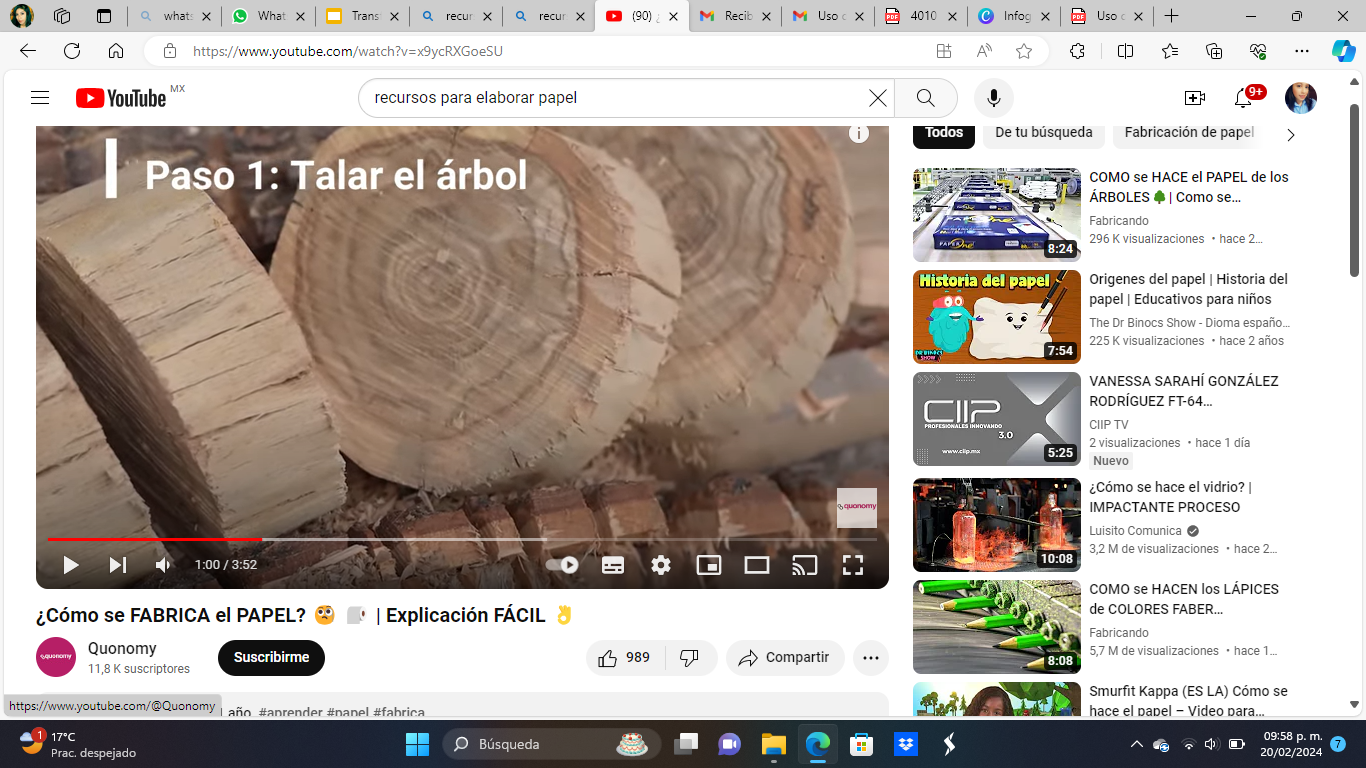 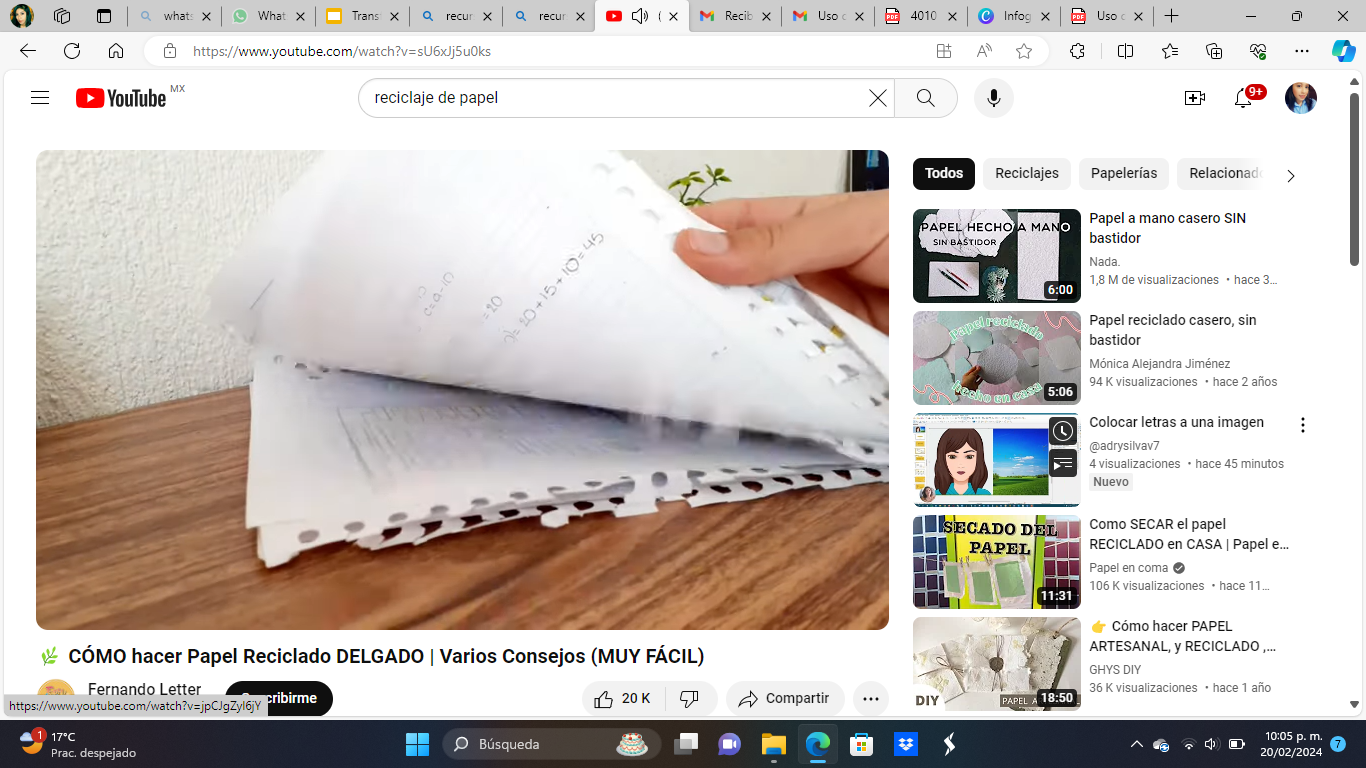 L
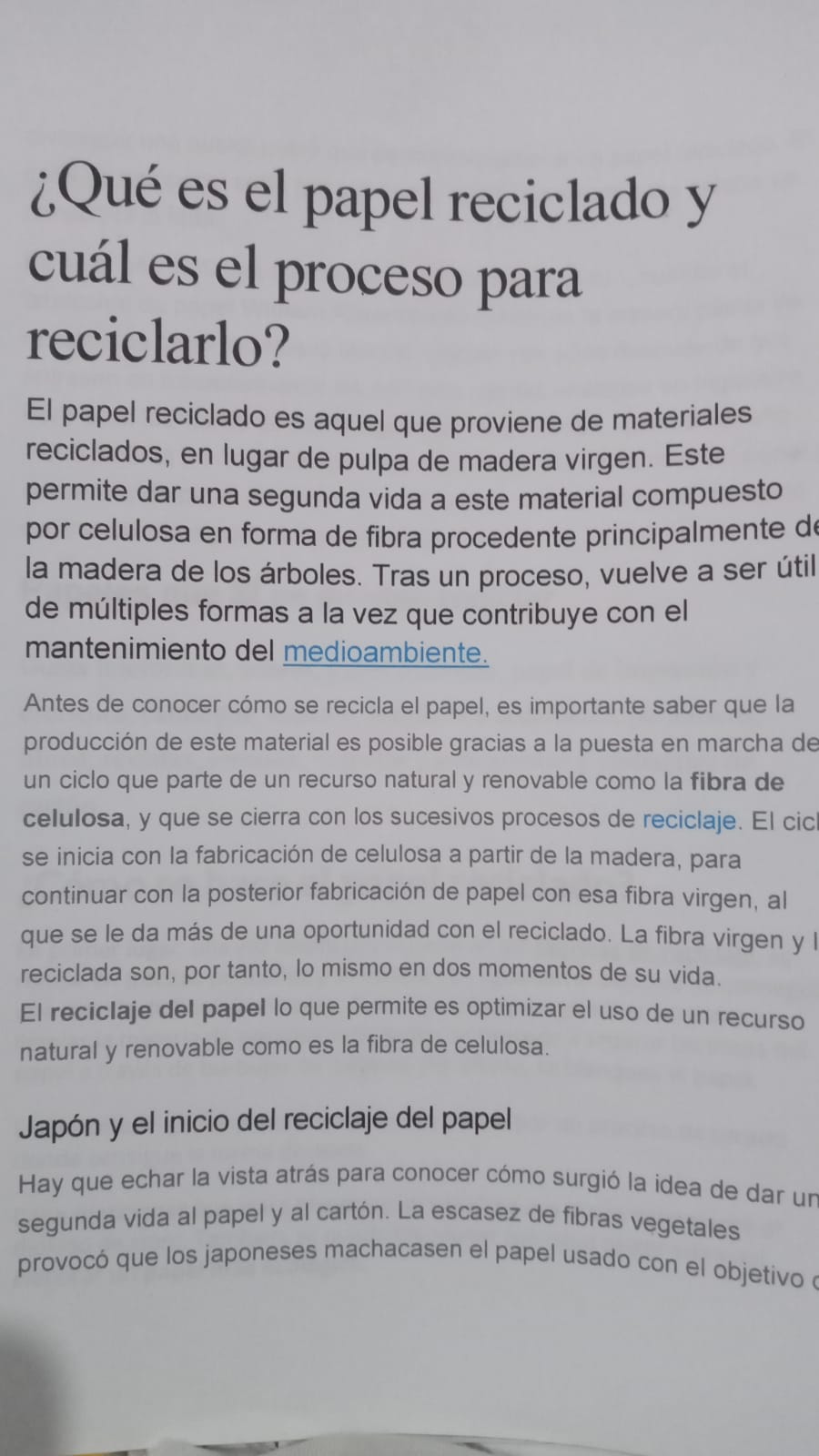 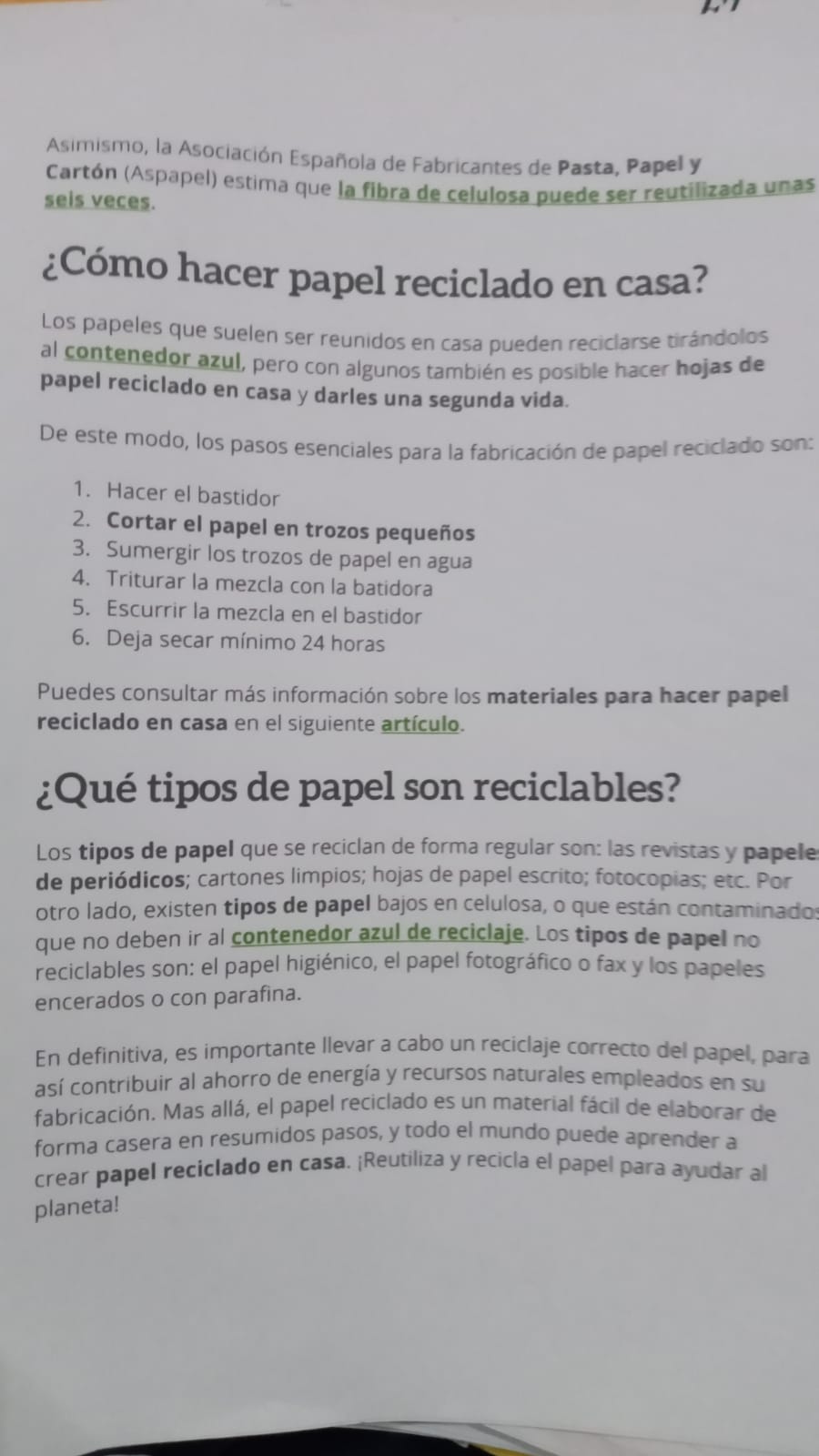 Lengua española
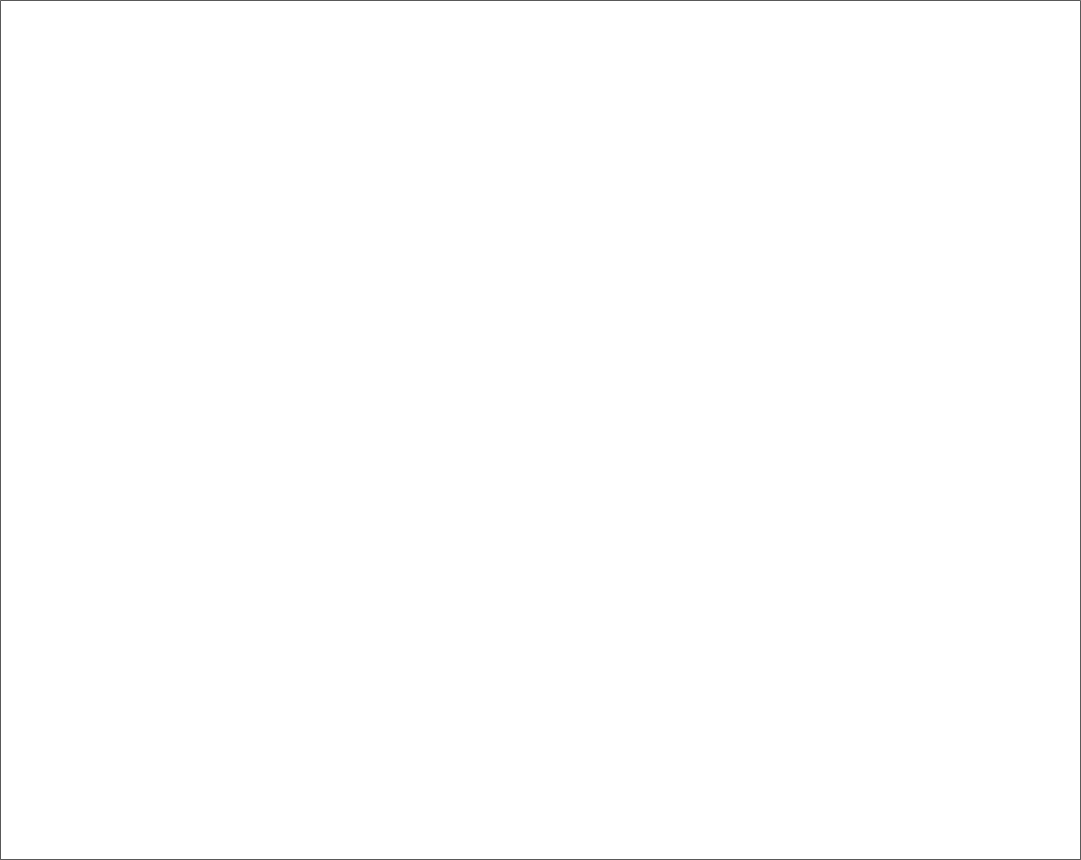 1.- Después de explicar la diferencia entre fuentes impresas y digitales, cómo investigar documentalmente, recopilar  información en fichas de trabajo y cómo hacer una bibliografía en formato APA: los alumnos realizaron una investigación documental en fuentes impresas y mayoritariamente digitales para conocer cuáles son las características del papel que se puede reciclar y cómo realizar el reciclado. Con la información deben escribir un resumen.
Orientación educativa
Momento de reflexionar, con base en la elaboración del folder con material reciclado, reconocer su importancia e impacto en la huella ecológica; los alumnos se dieron a la tarea de reflexionar, bajo un supuesto en donde se plantea el trabajar en estos momentos en una recicladora de papel y se le solicitó el diseño de un folder realizado a base de material reciclado, el impacto que puede ocasionar en su proyecto de vida, tanto los beneficios como sus adaptaciones para el logro de metas y objetivos.
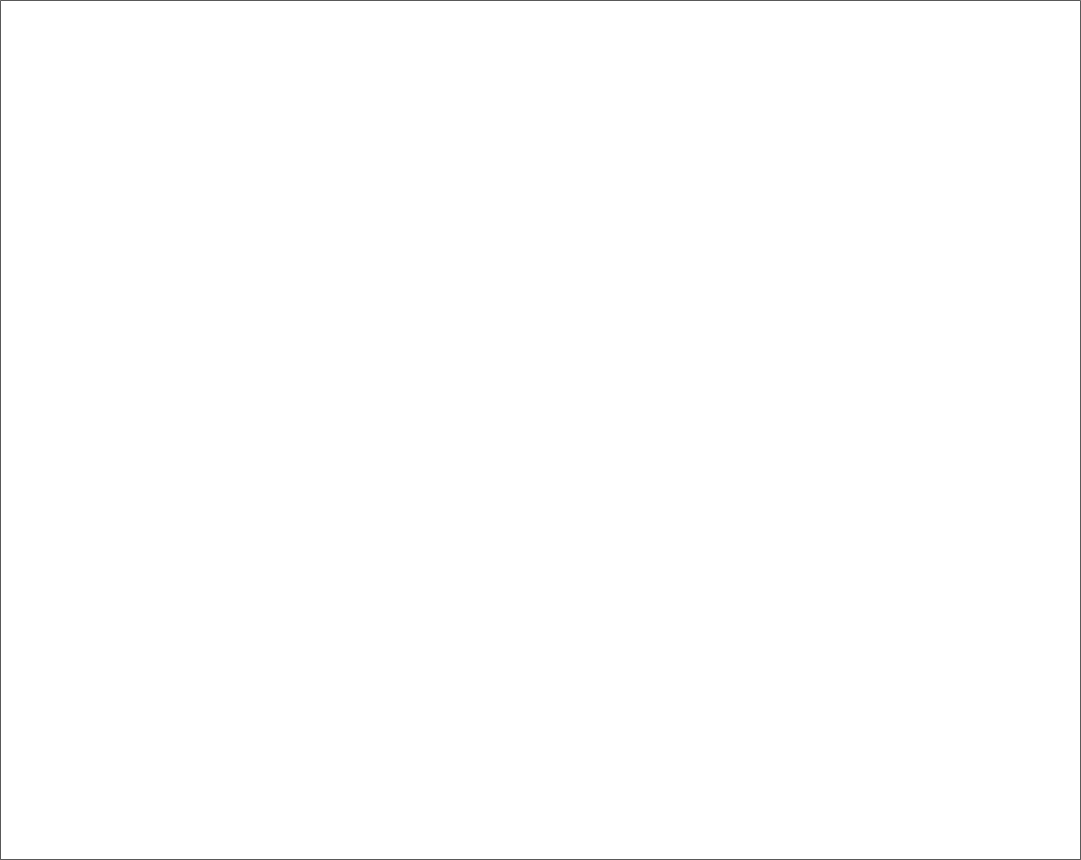 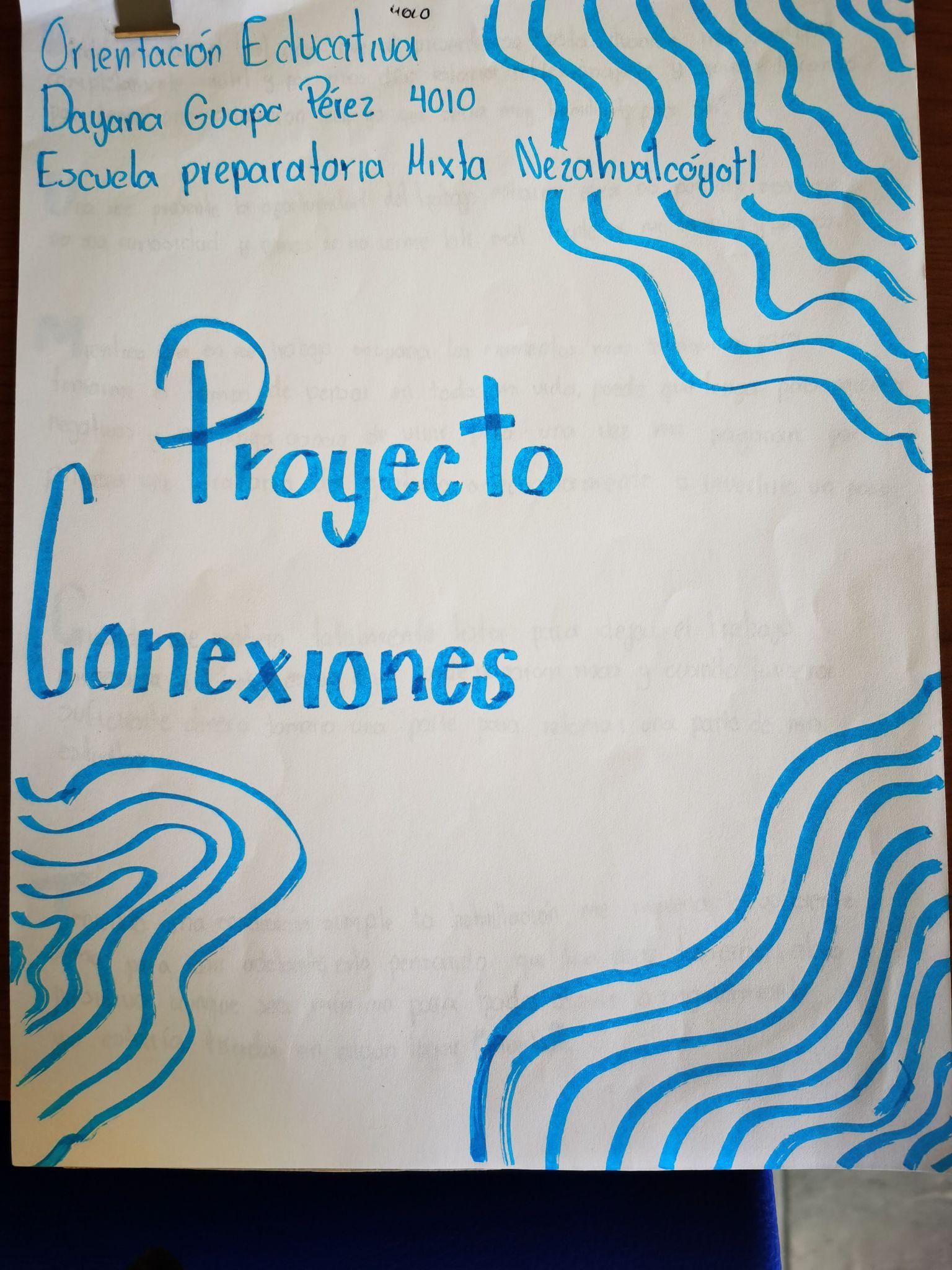 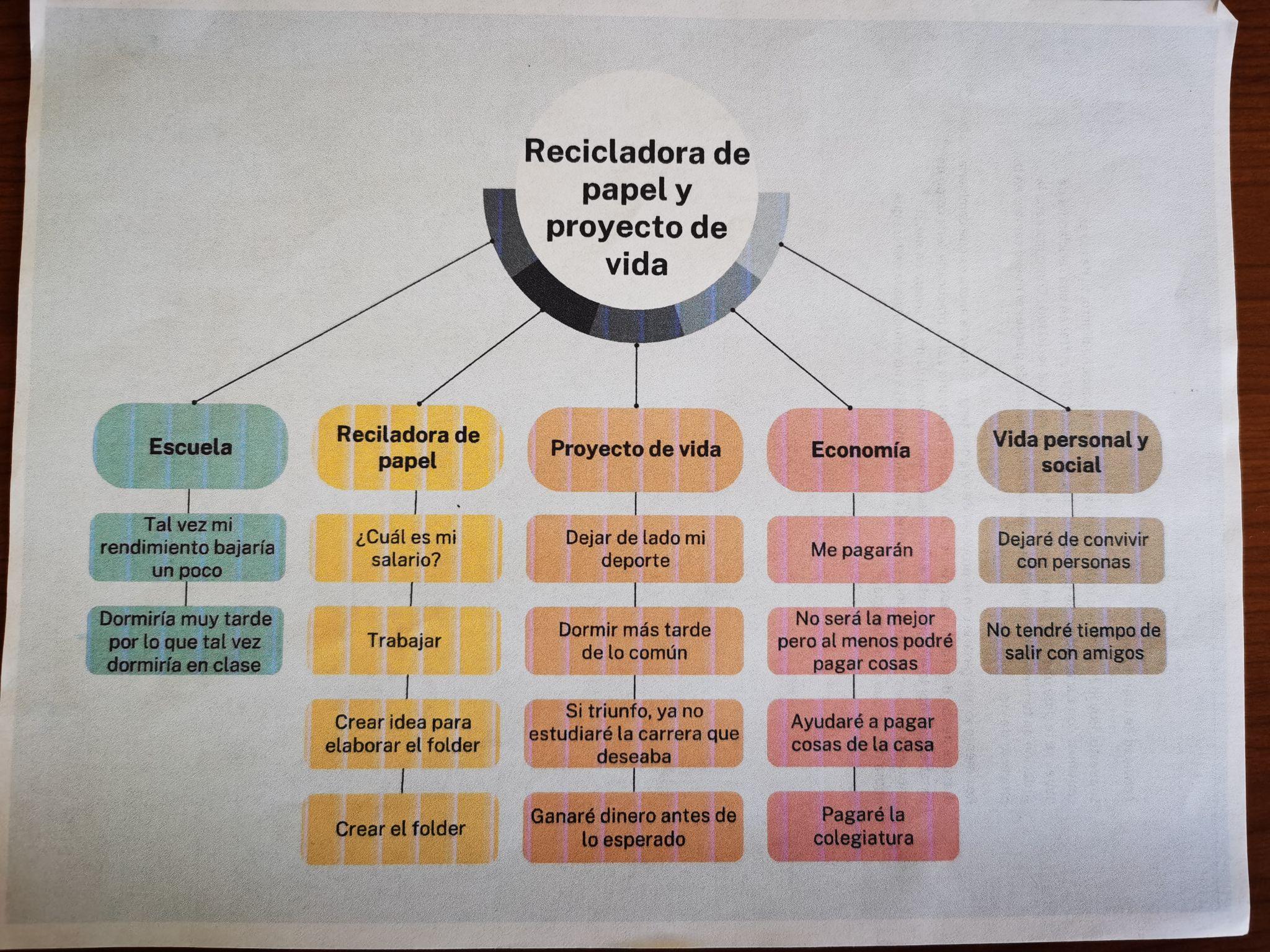 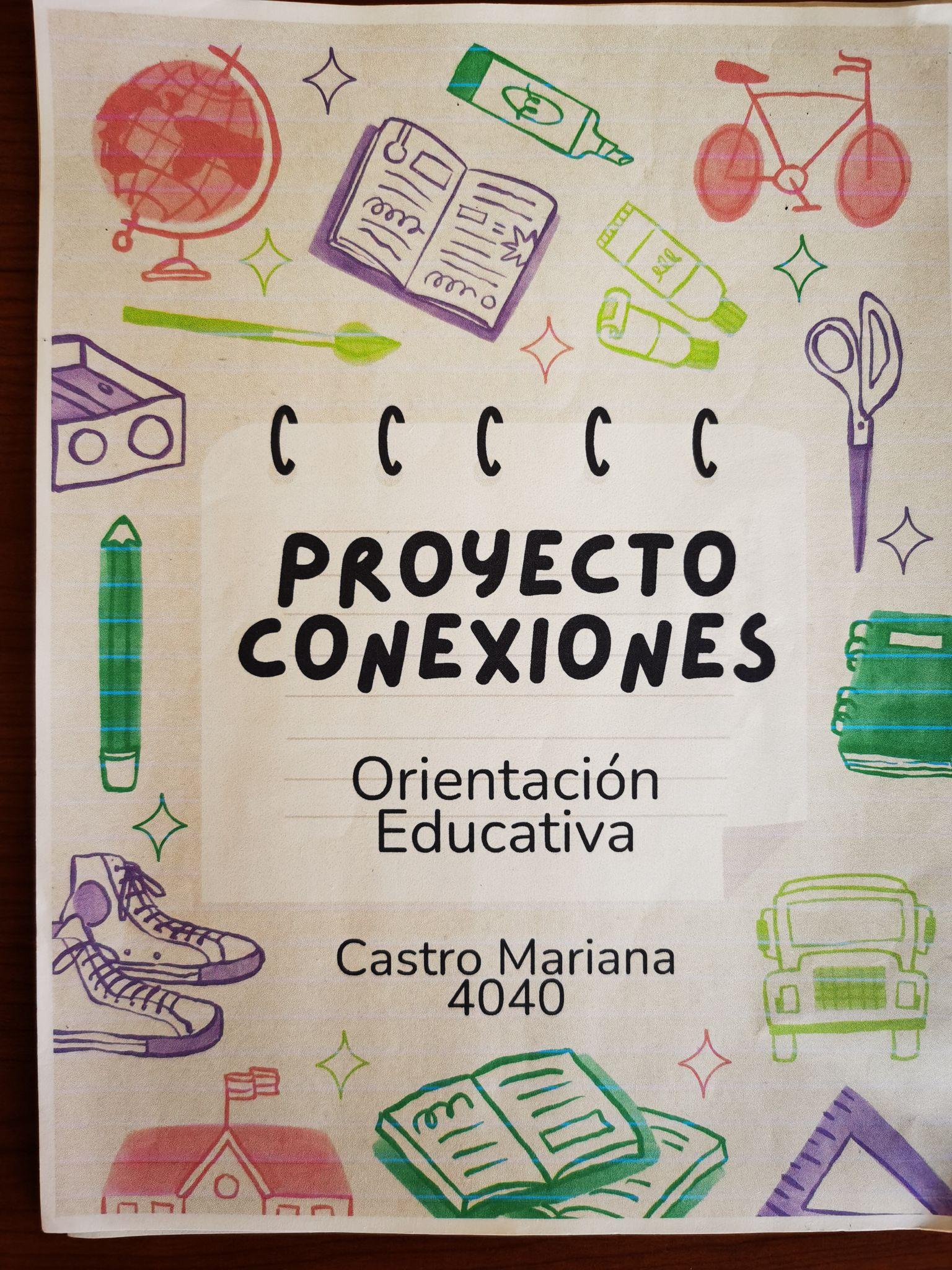 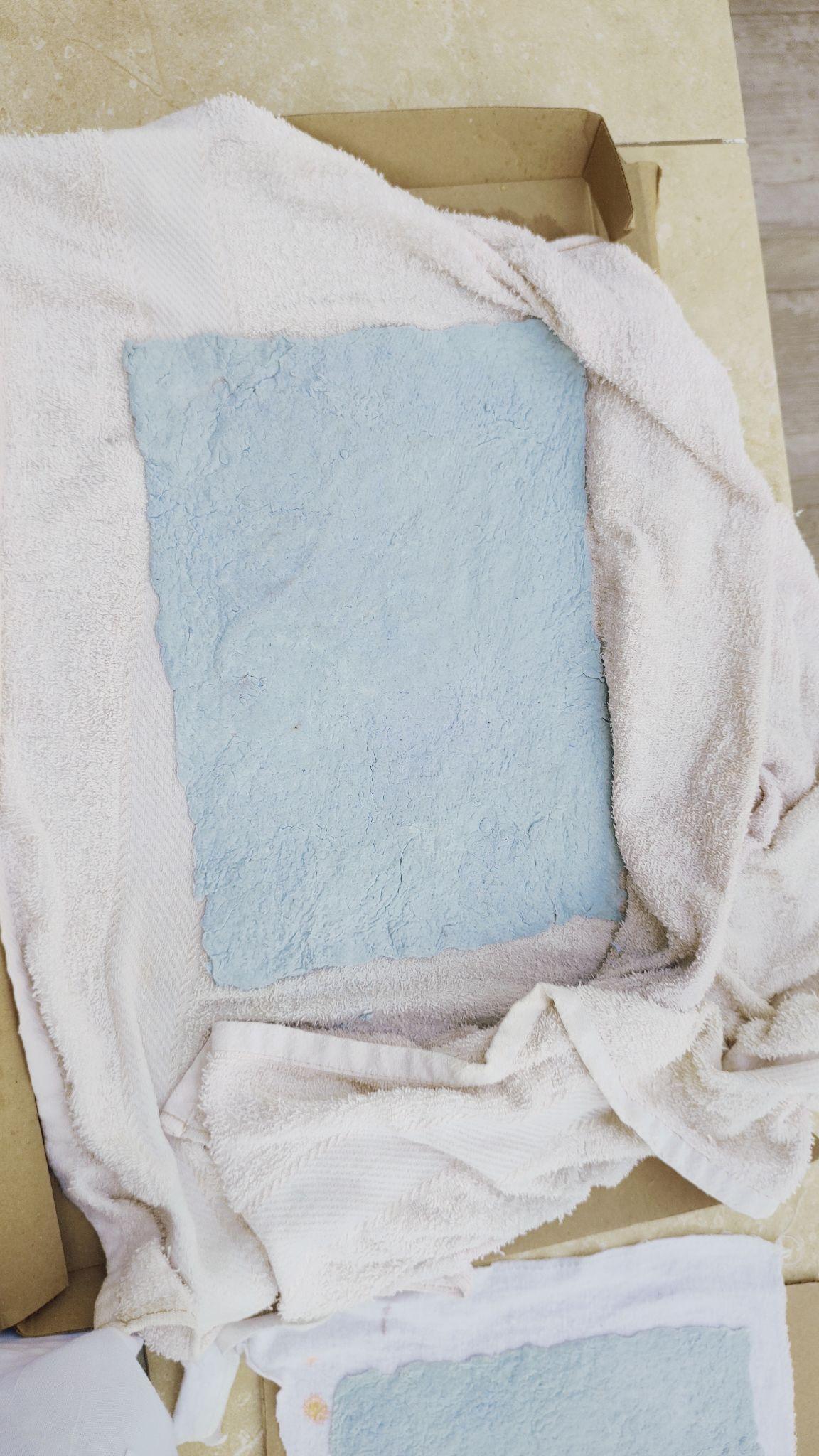 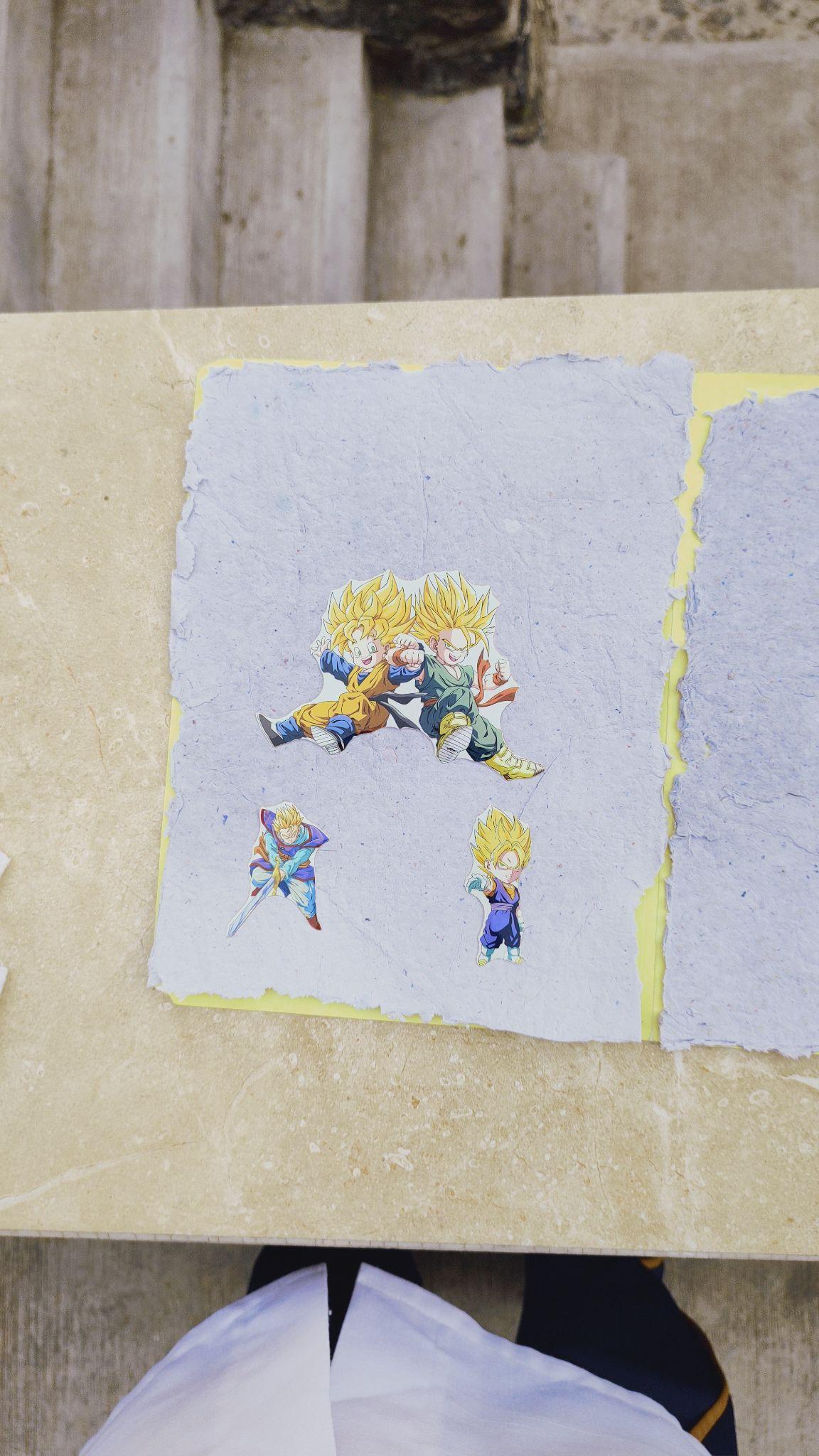 Física III
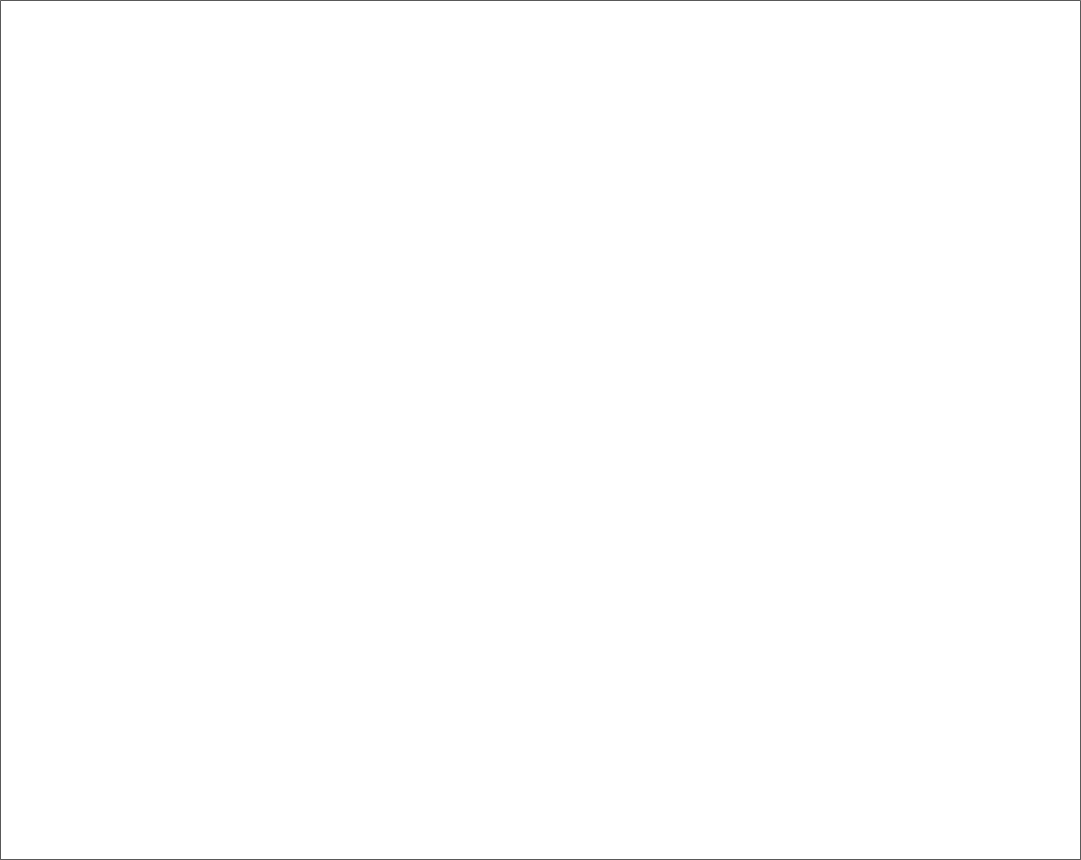 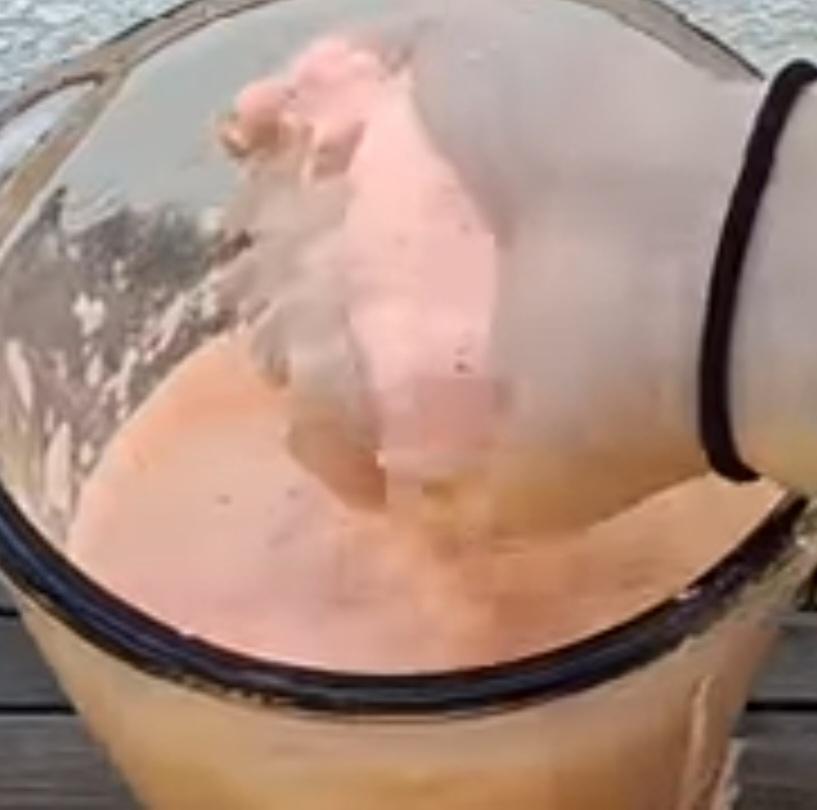 Después de la presentación del proyecto, se explicó a los alumnos: 
La contaminación a causa del papel.
Distintas maneras de reciclar el papel.
Proceso del reciclado del papel.
Realizar un fólder con papel reciclado.
Forrar y adornar el fólder.
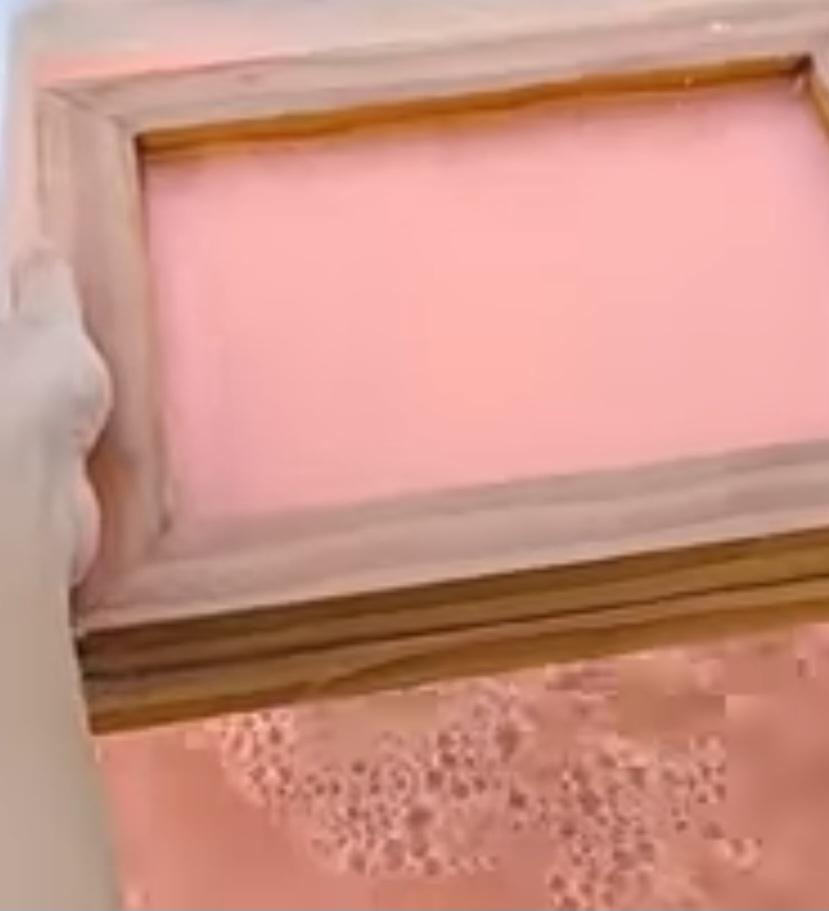 Los alumnos realizaron una monografía digital que entregaron mediante la plataforma de classroom. La monografía fue el producto final de la investigación. Donde redactaron no solo la información respecto al papel y el reciclado de este, sino también sobre su experiencia.
Historia
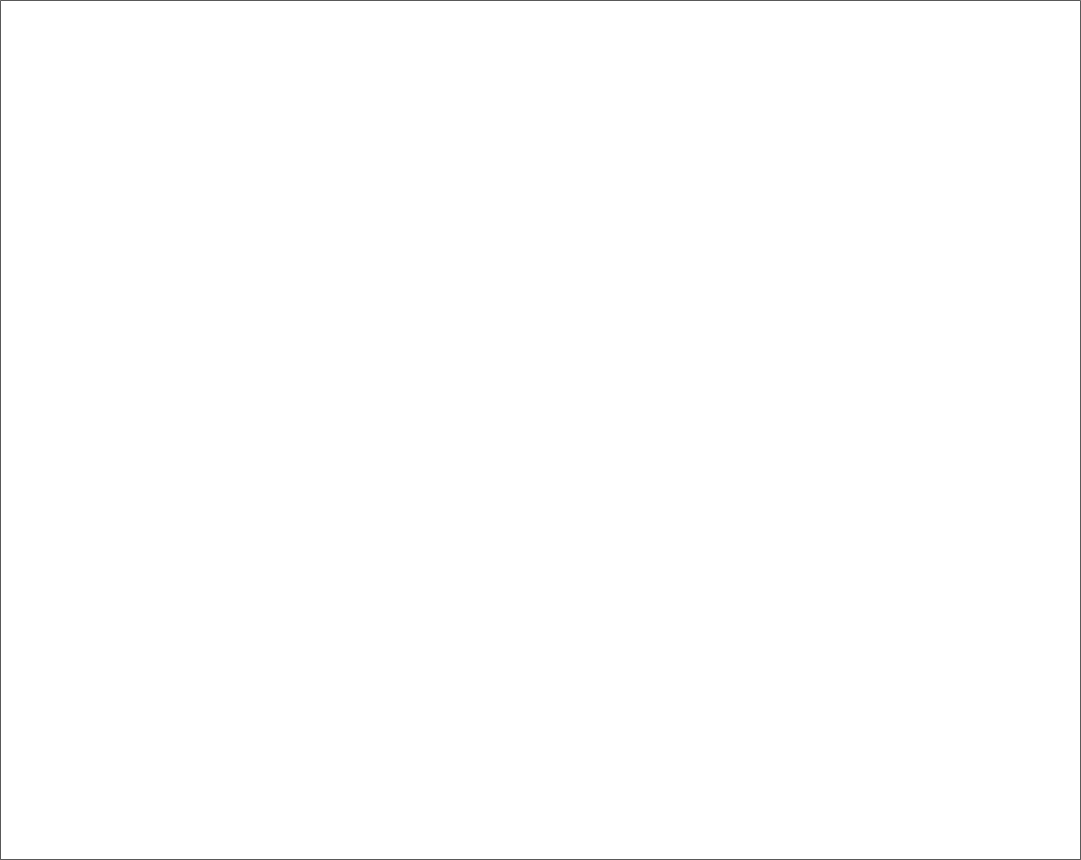 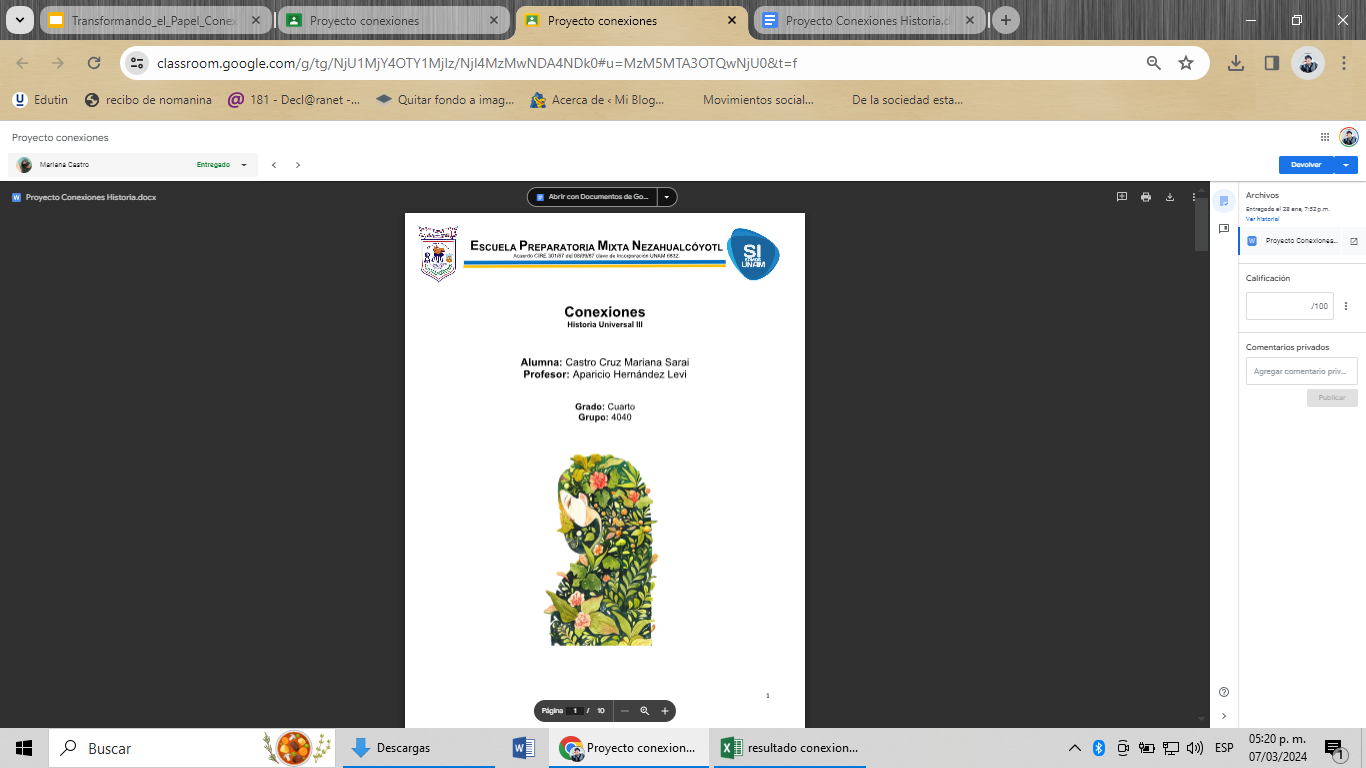 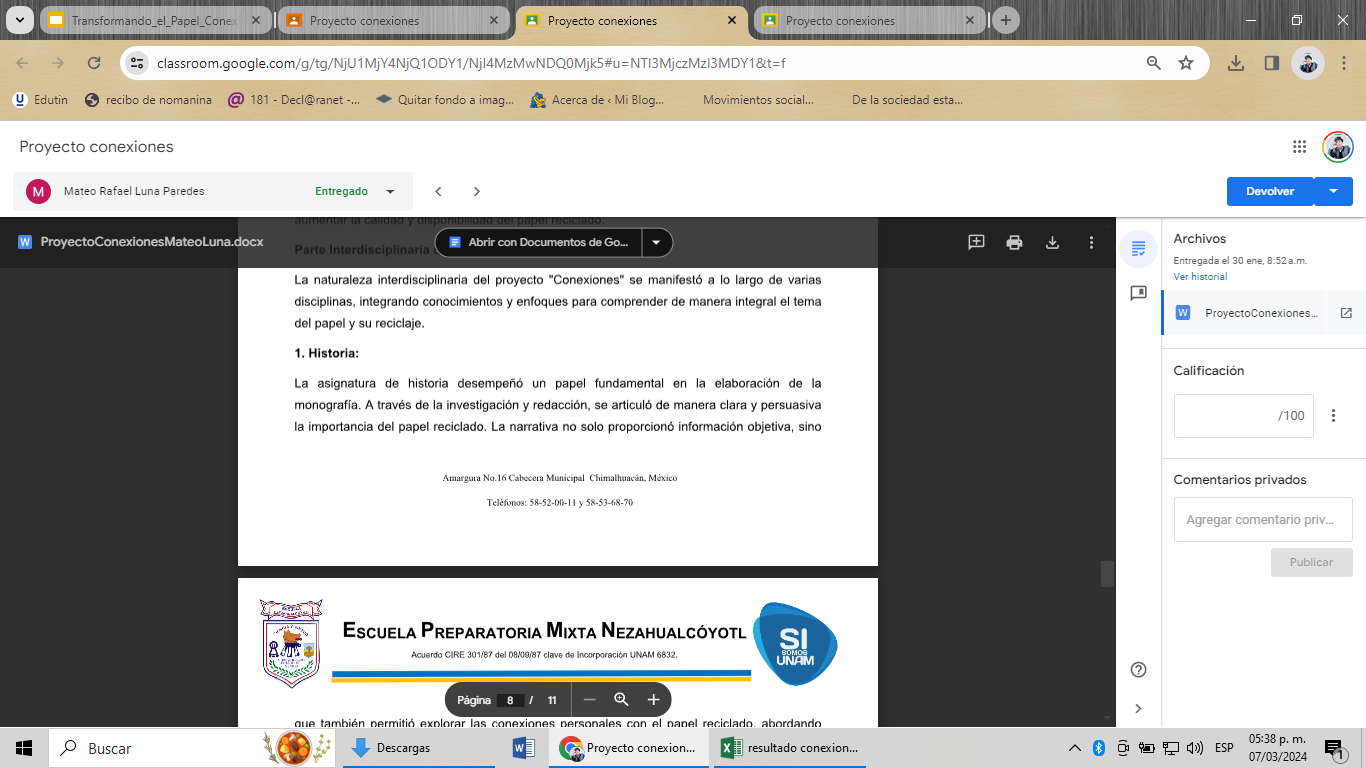 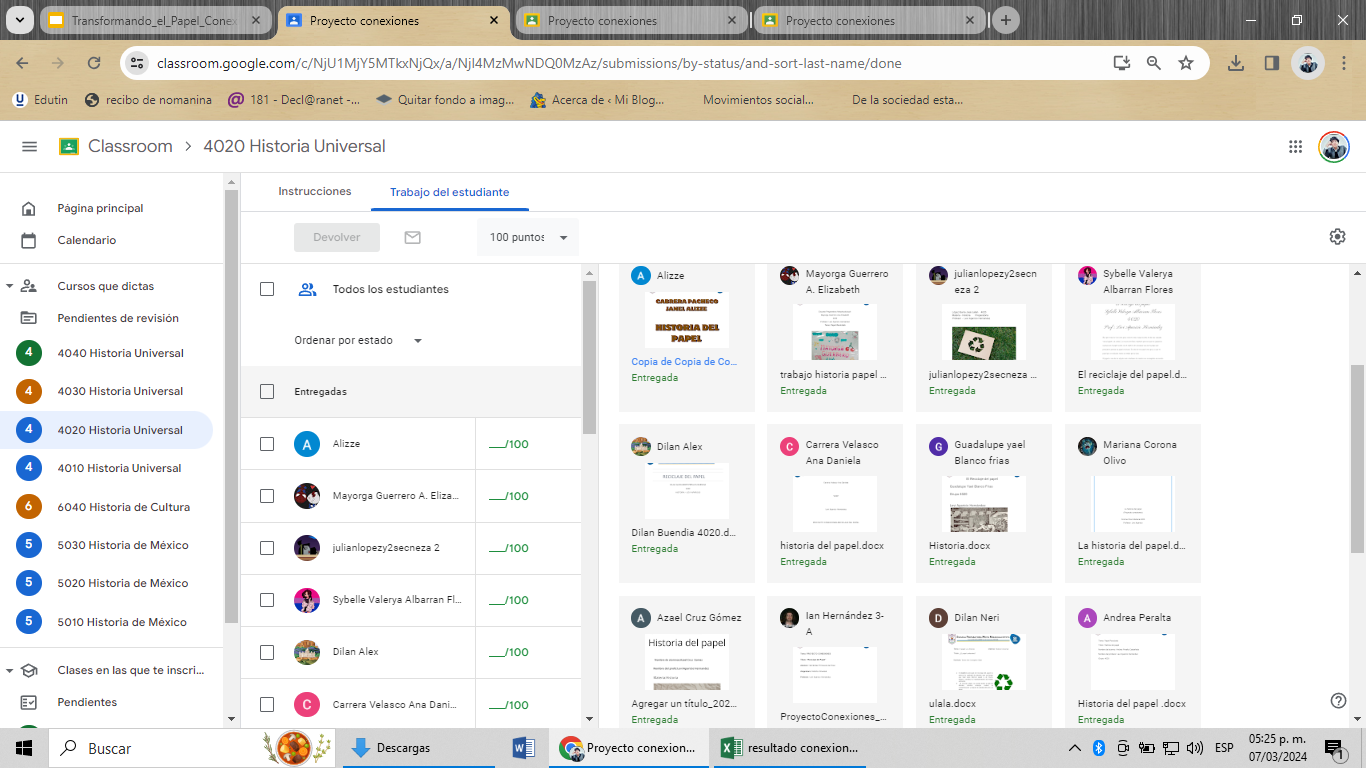 Los alumnos realizaron infografías con relación al uso de los recursos, donde manifestaban que materiales se necesitaban para crear el papel, dando con ello a conocer el impacto que puede tener en el medio ambiente el uso desmedido del papel y cómo puede perjudicar a nuestro plantea.
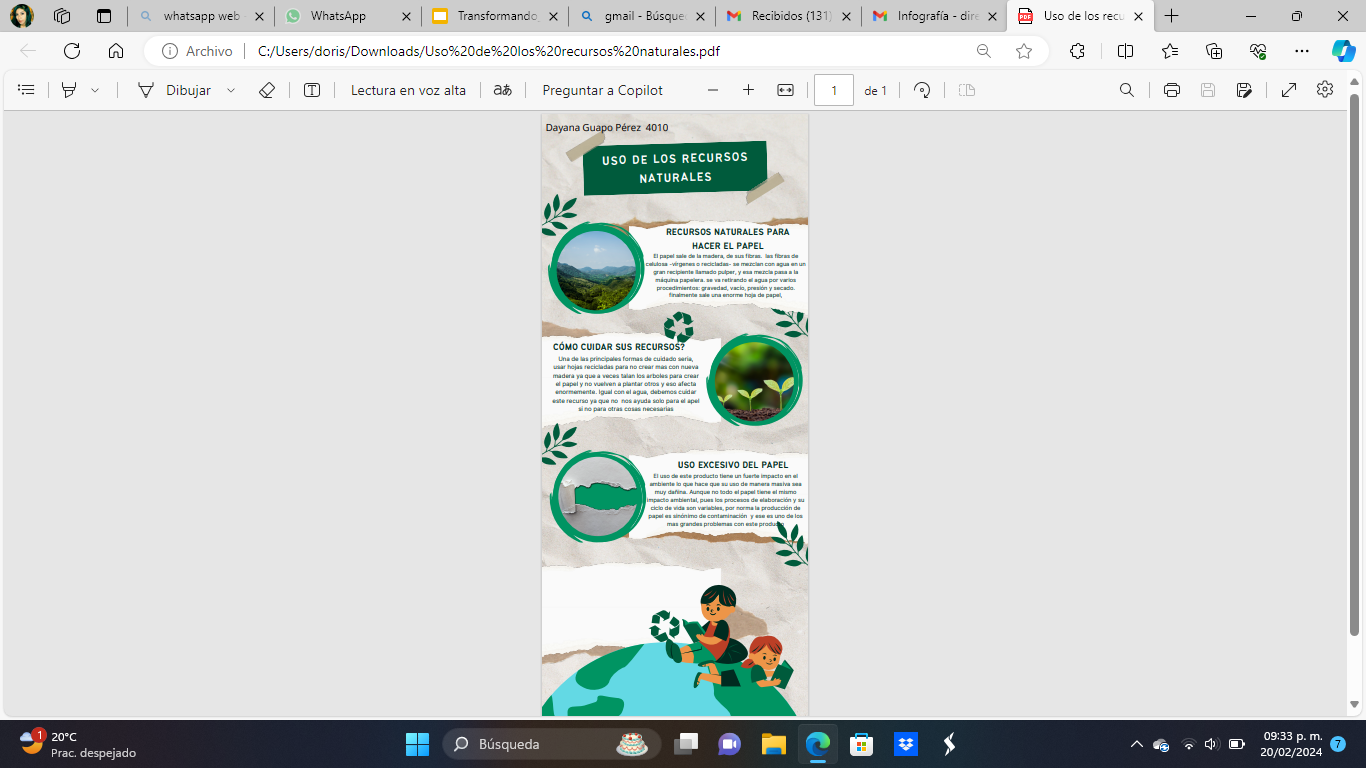 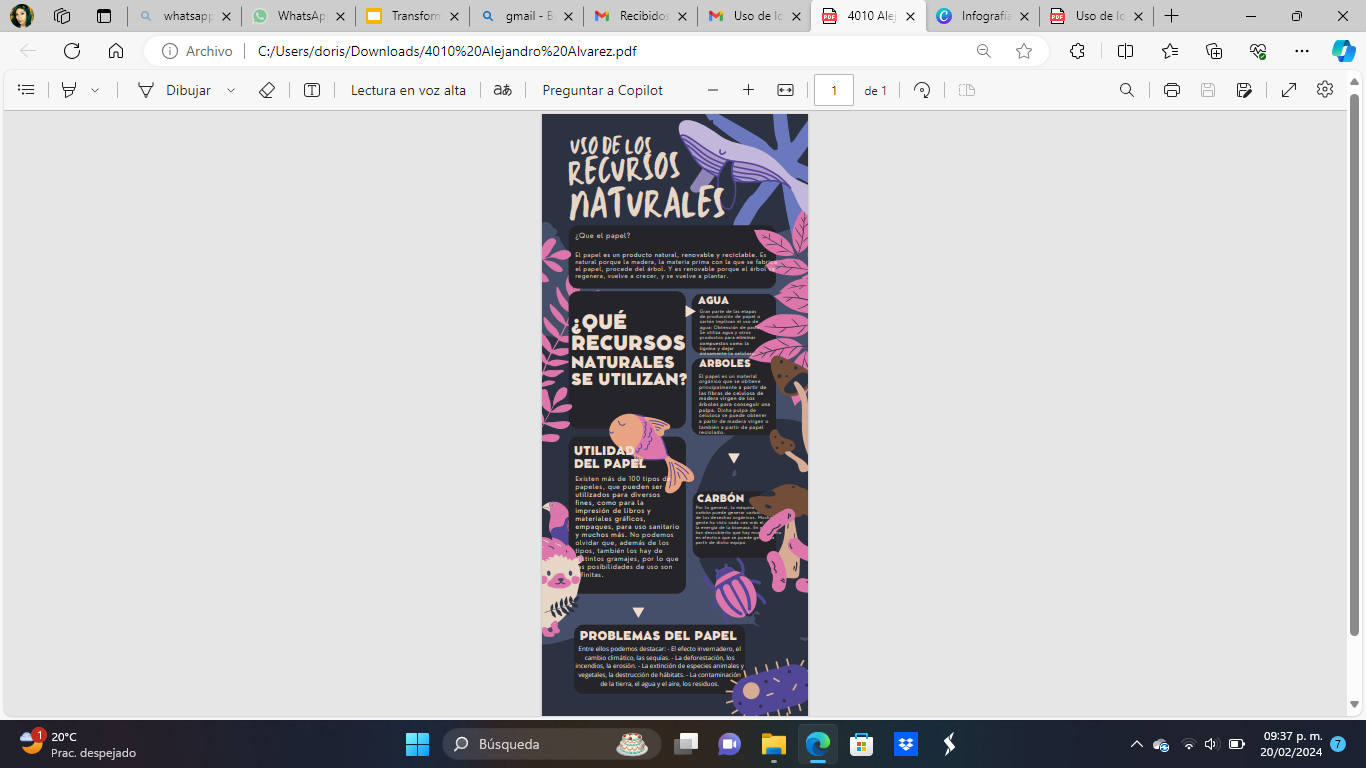 Geografía
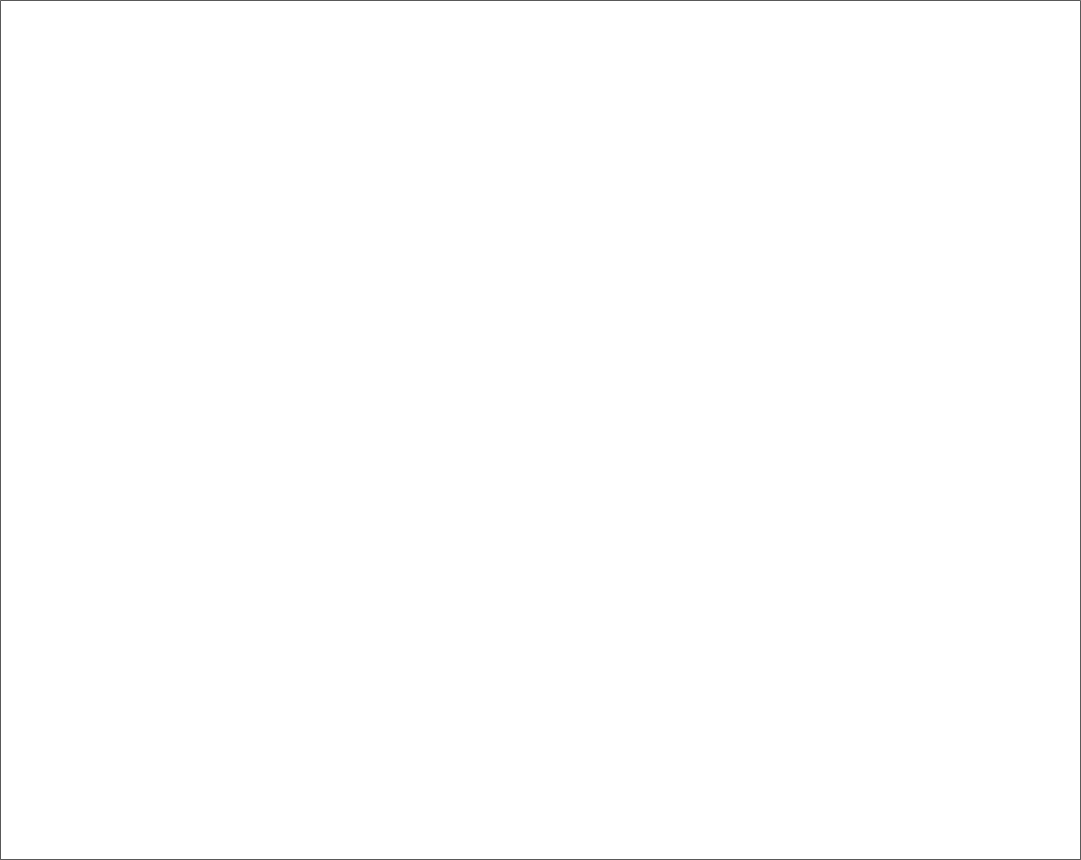 Con los folderes alaborados de papel reciclado, logramos que los alumnos de cuarto año crearán conciencia del uso desmedido de los recursos, sin embargo, sólo faltó difundir las infografías digitales con el resto de la comunidad escolar, para poder disminuir el uso del papel y con ello, promover más el reciclaje.
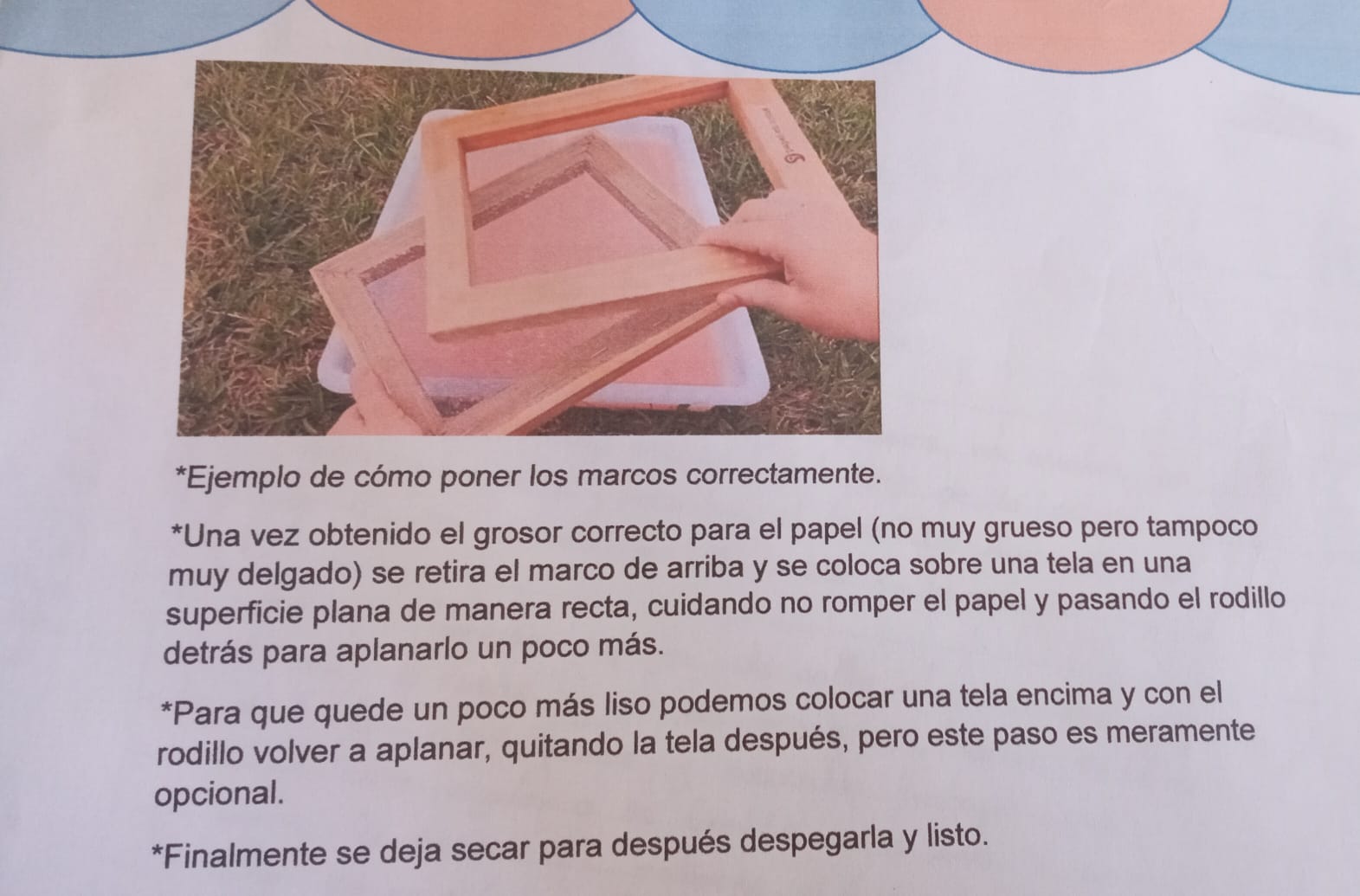 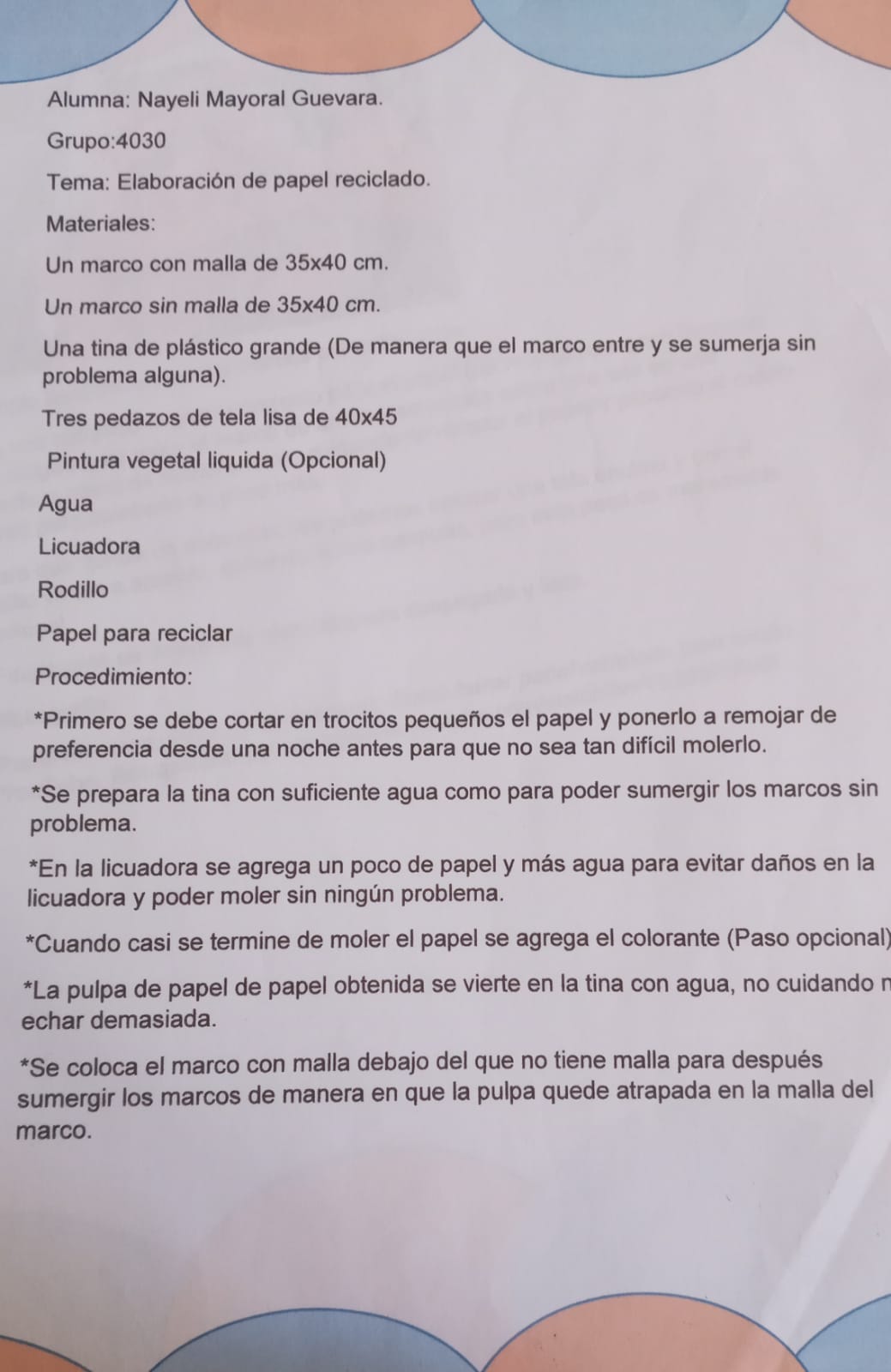 Cierre del proyecto de
Lengua española
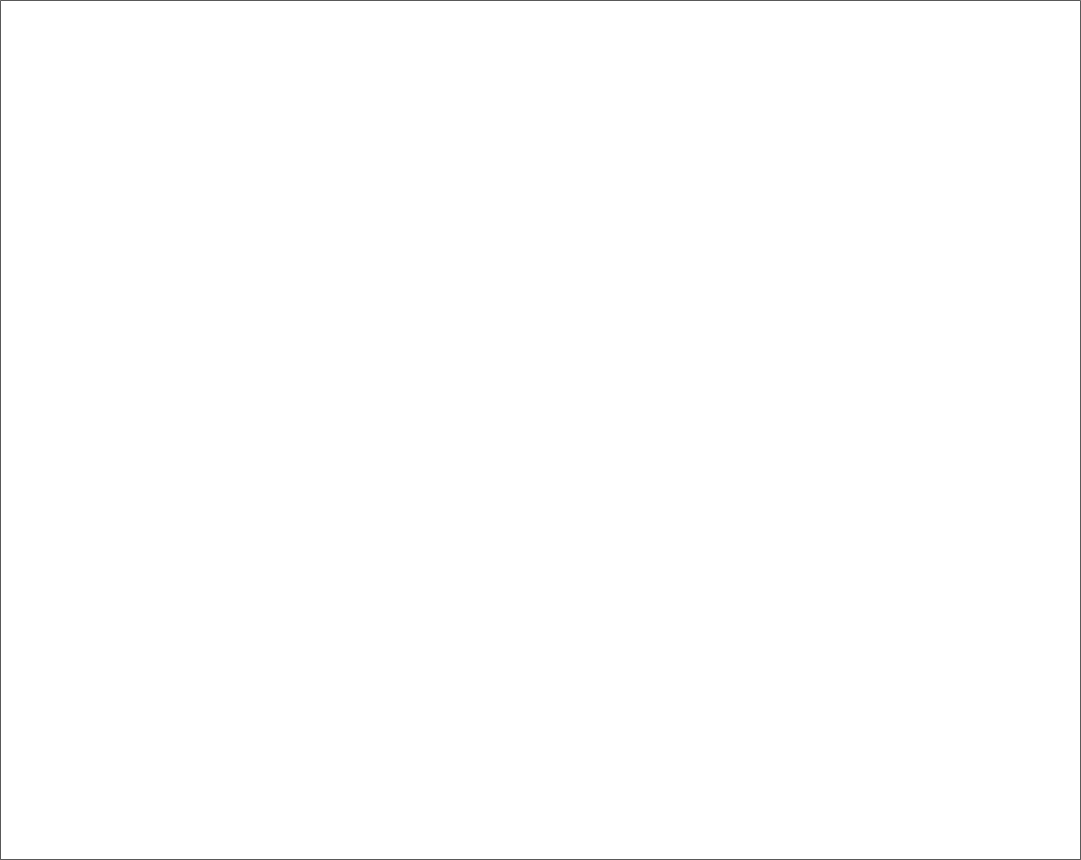 2.- Los alumnos escribieron un resumen con la información recopilada, que les permitió llevar a cabo el proyecto de hacer un folder ecológico con papel reciclado. 
3.- A los alumnos les interesó saber qué hay detrás de la elaboración de papel reciclado, pues ellos daban por cierta algunas creencias sobre el mismo, por ejemplo, su característico color y qué lo origina.
4.- Podemos, más adelante, hacer un folleto digital para divulgar la información recopilada entre los miembros de la comunidad, sobre todo dar a conocer el proceso de elaboración con el fin de que todos puedan hacer un folder o una libreta de papel reciclado que les sirva para guardar sus documentos y anotar tareas o pendientes escolares, incluso hacer algún regalo para alguien que aprecia el aprovechamiento al máximo de recursos naturales.
Los alumnos trabajaron en su proyecto de vida y el impacto que puede tener el trabajar, en estos momentos, en una recicladora de papel; los replanteamientos que se tuvieron que hacer para lograr reestructurar de una manera asertiva su propio proyecto de vida y la adaptación ante circunstancias que pudiesen atravesar para el alcance de sus metas y objetivos. Para lo cual se solicitó un autoanálisis y el desarrollo de un organizador gráfico en donde se plasme la readaptación ante la nueva circunstancia que se les presenta (supuesto).
Cierre del proyecto 


Orientación educativa
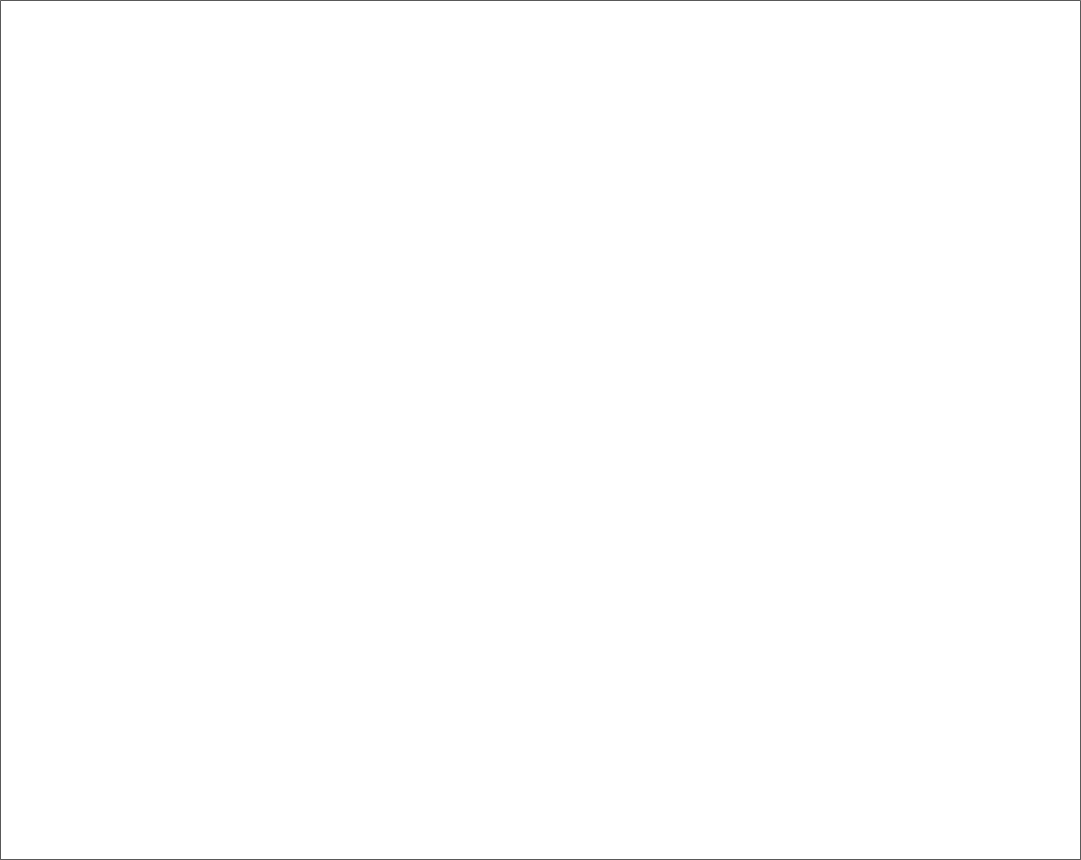 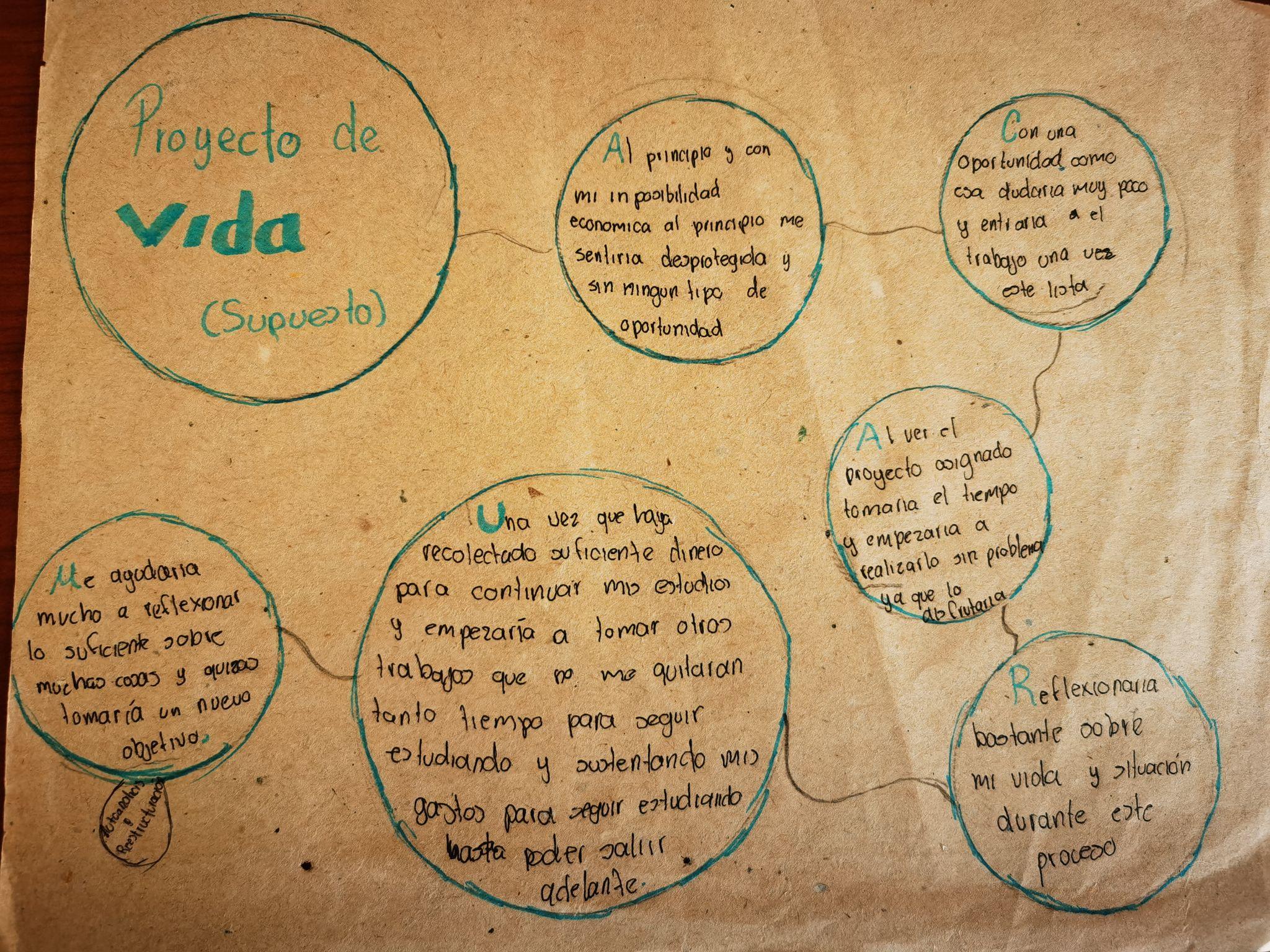 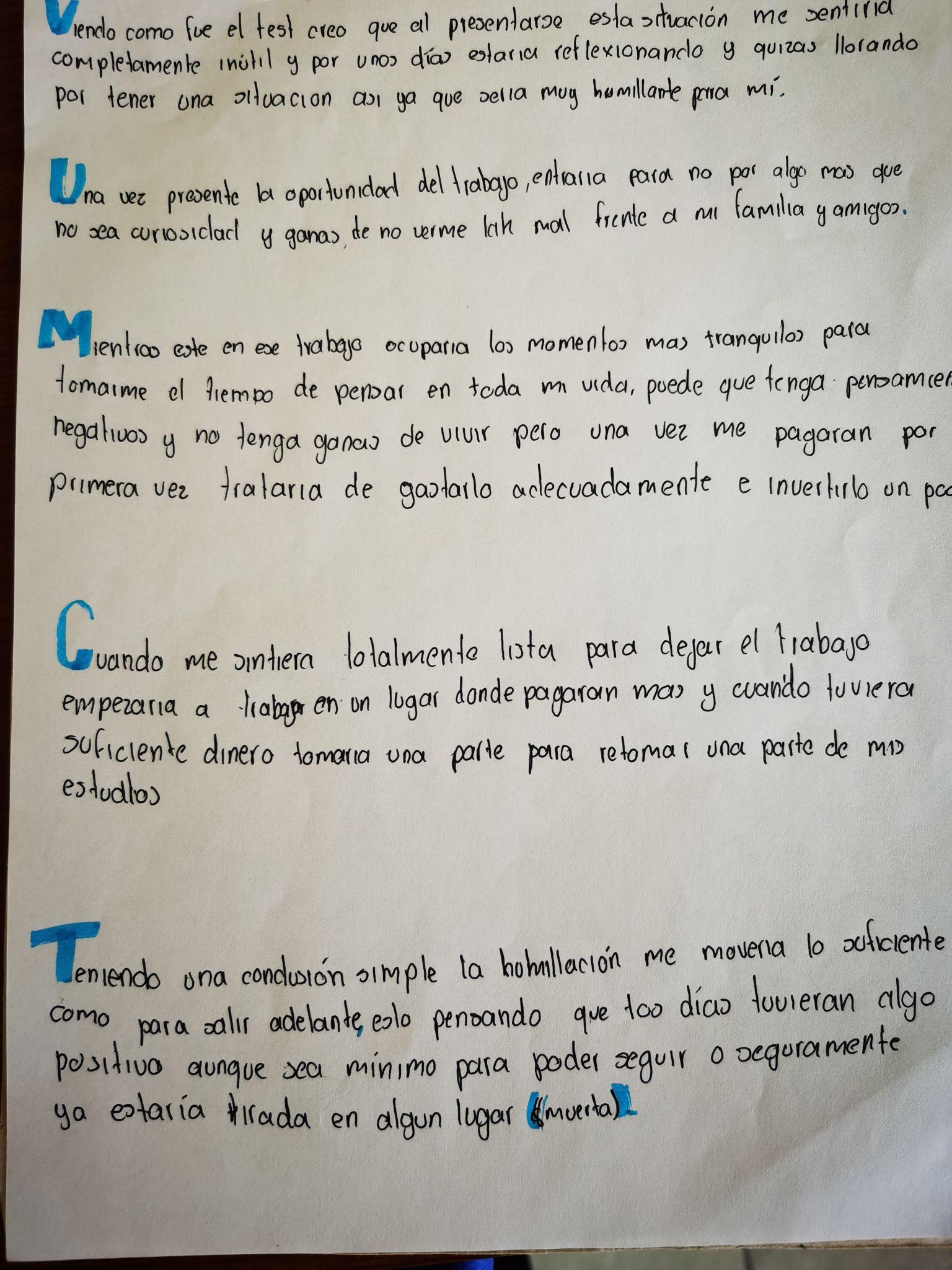 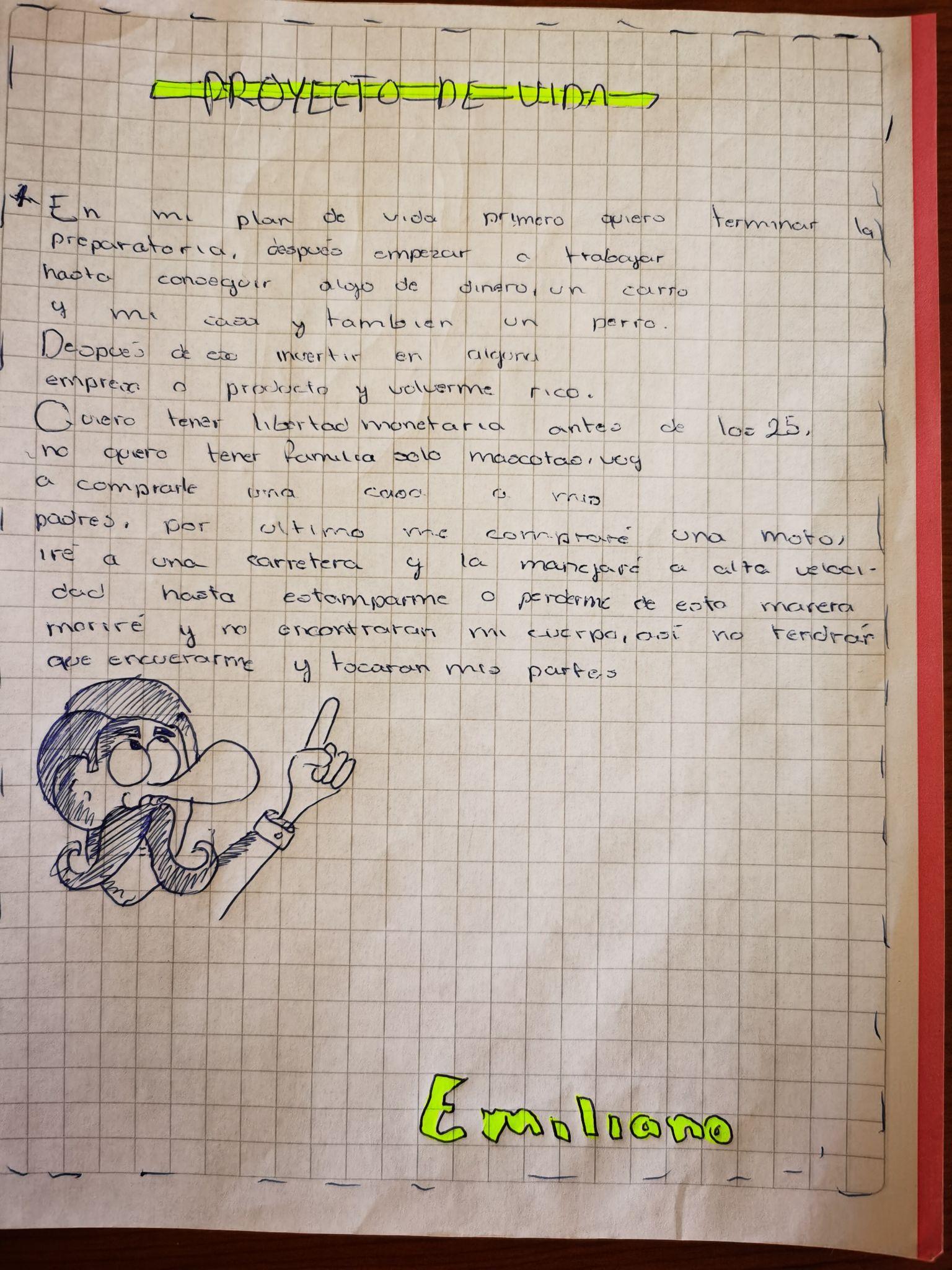 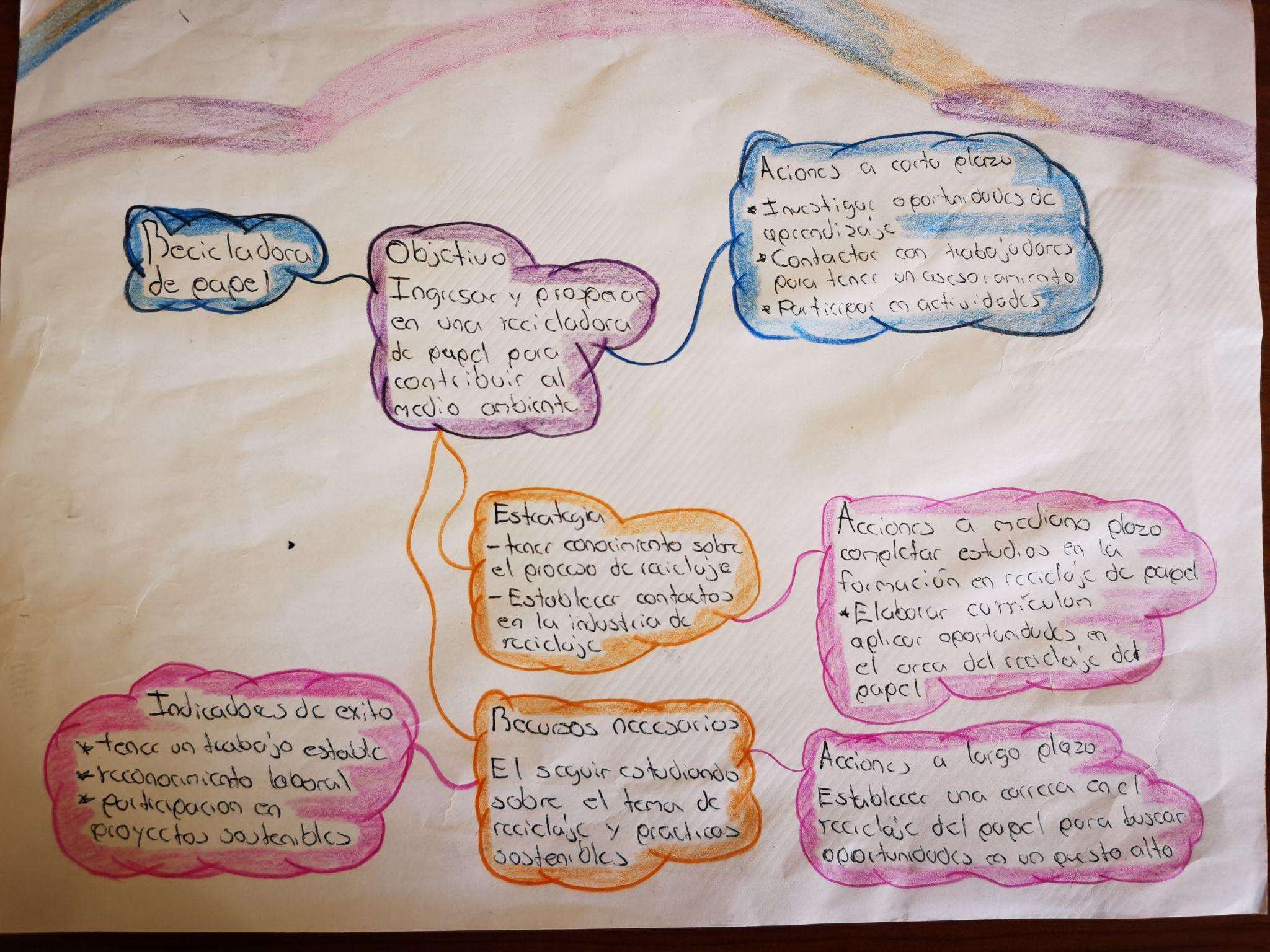 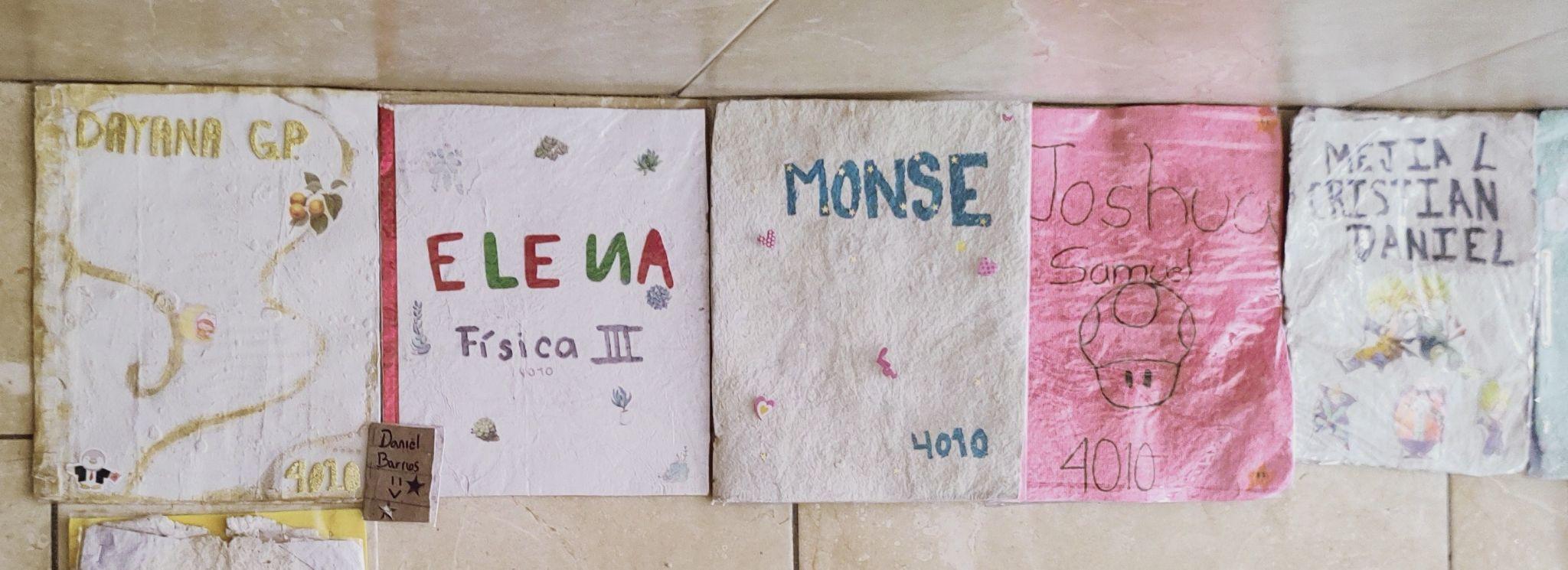 Los alumnos realizaron un fólder a base de desechos de papel  que se generan en su comunidad estudiantil, descubriendo que el proceso artesanal del reciclaje del papel es práctico y sencillo.
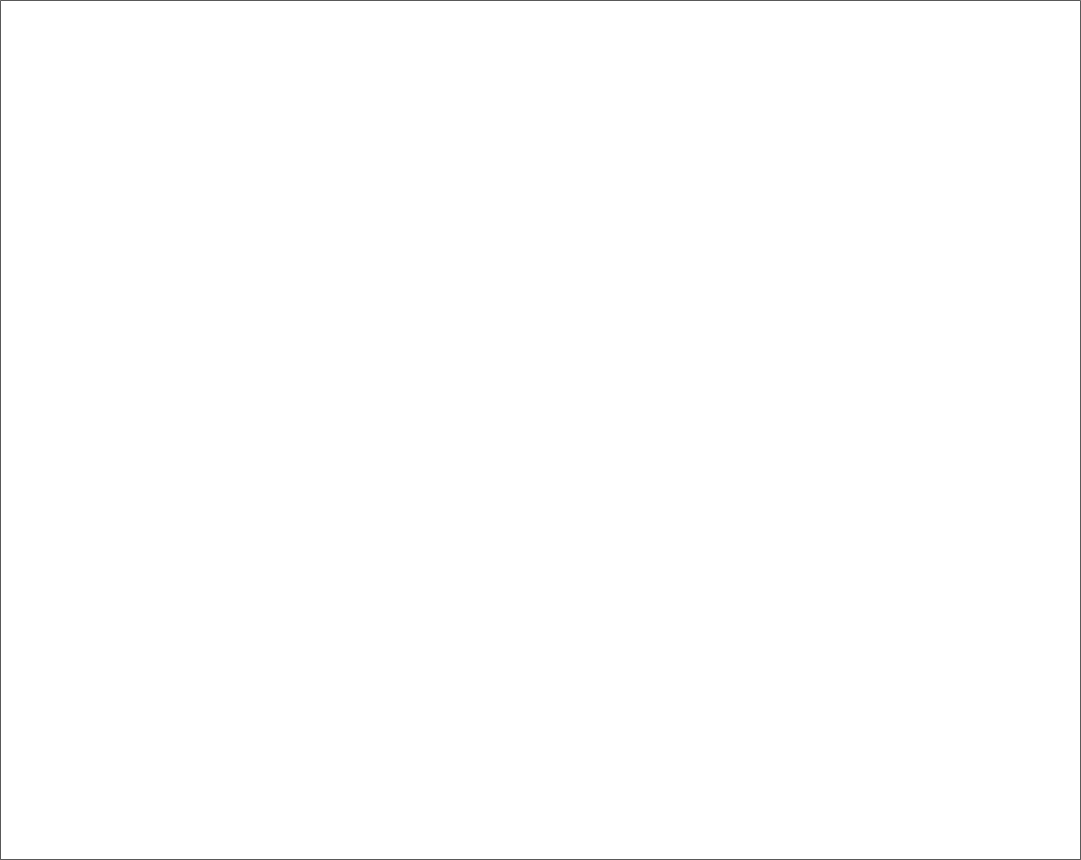 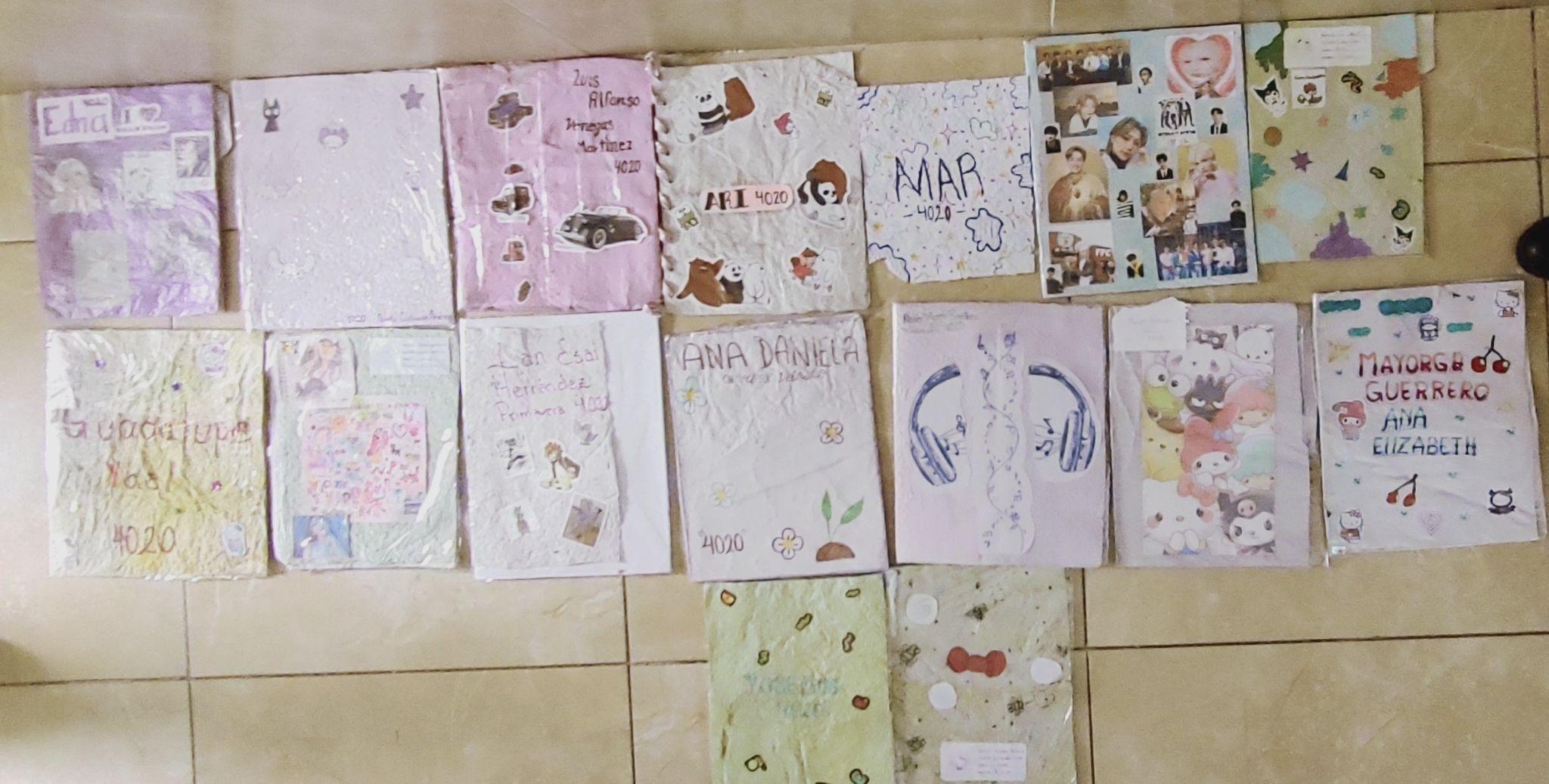 Física III
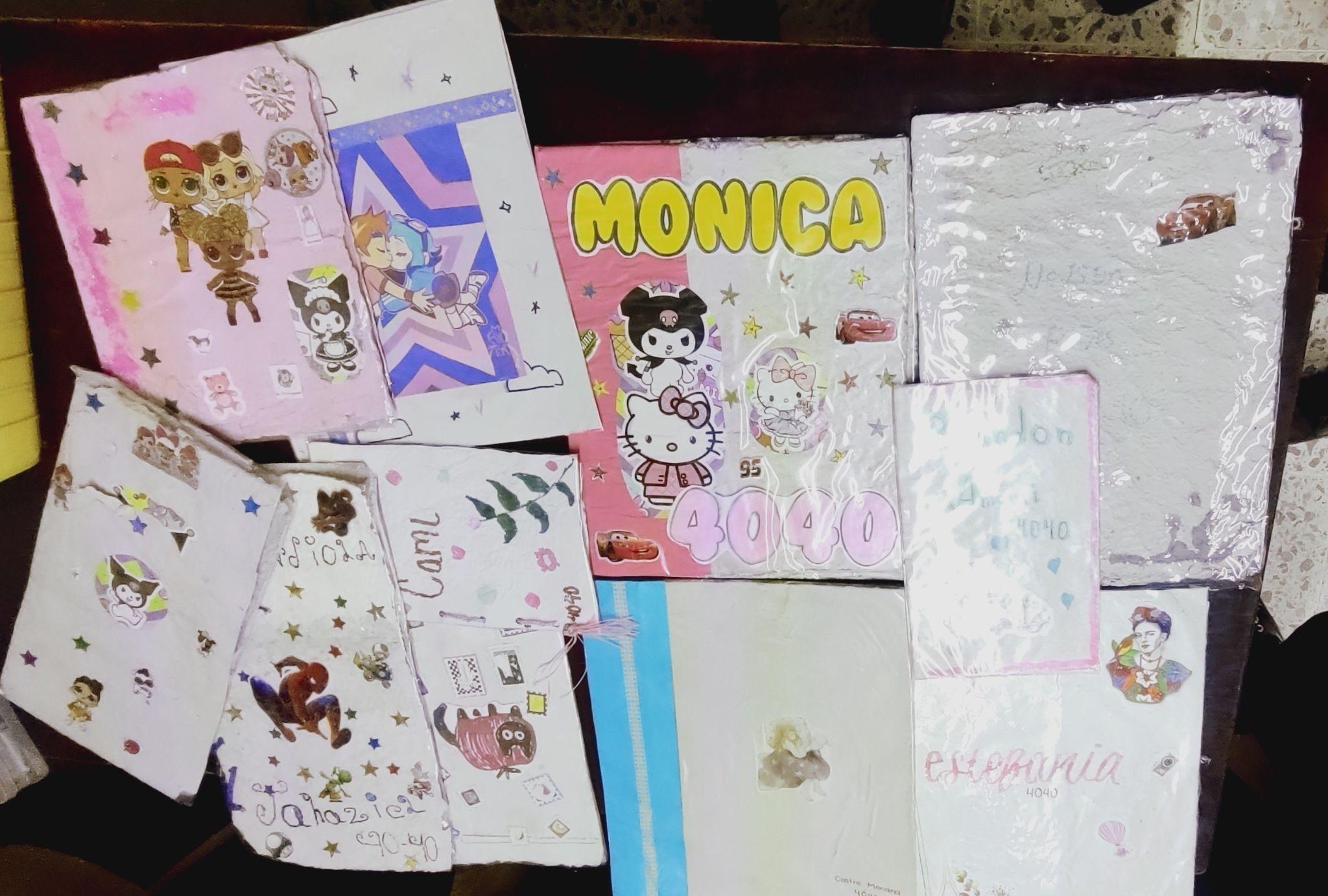 Al mismo tiempo, reflexionaron de la cantidad de desechos que se genera día a día y como el reciclado es una alternativa para darle una vida al papel.
Autoevaluación (resultados obtenidos, trabajo en equipo, proceso, ventajas y desventajas )
Coevalución (resultados obtenidos, trabajo en equipo, proceso, ventajas y desventajas )